Moesel energieneutraal 14 juni 2017
www.weertenergie.nl
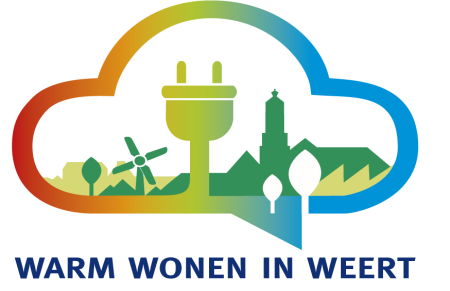 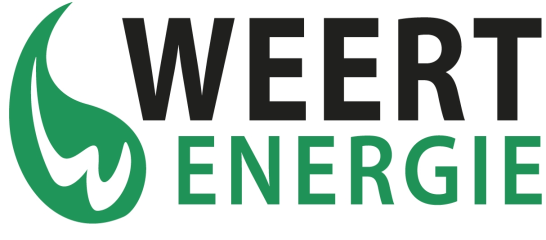 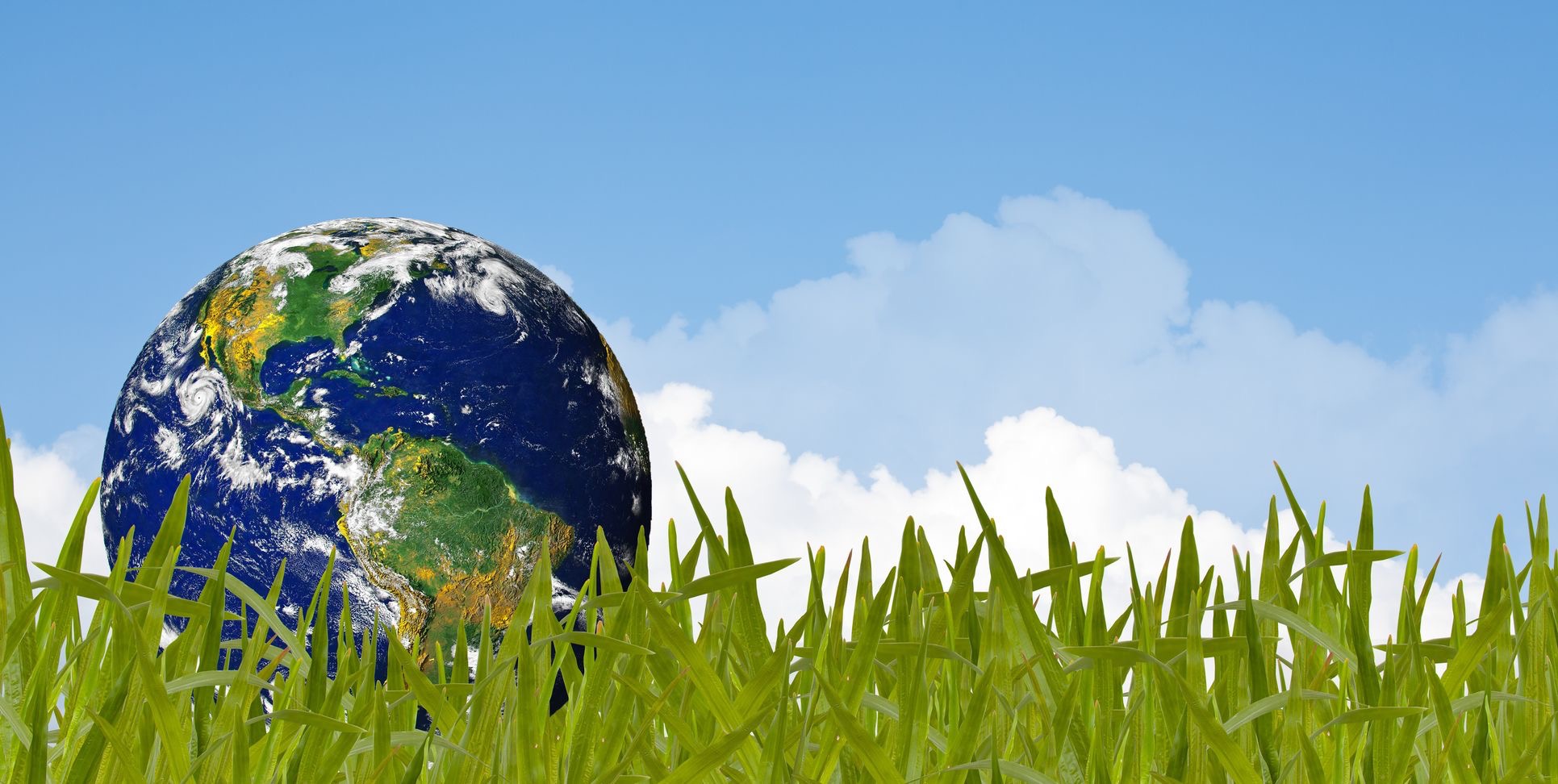 Intro WeertEnergie
Warm Wonen in Weert
Samen opwekken van energie
Warmtescans
Hoe verder :
 energie vertrouwenspersoon
 energieadviseur
 organisatie
WeertEnergie
www.weertenergie.nl
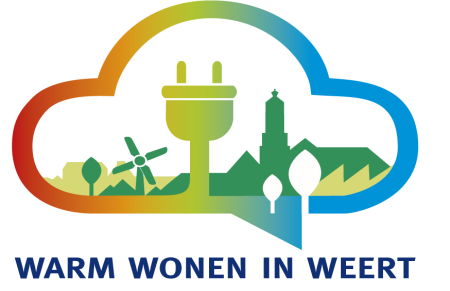 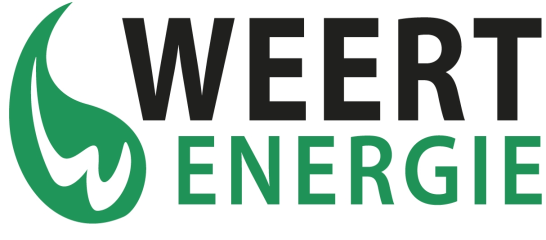 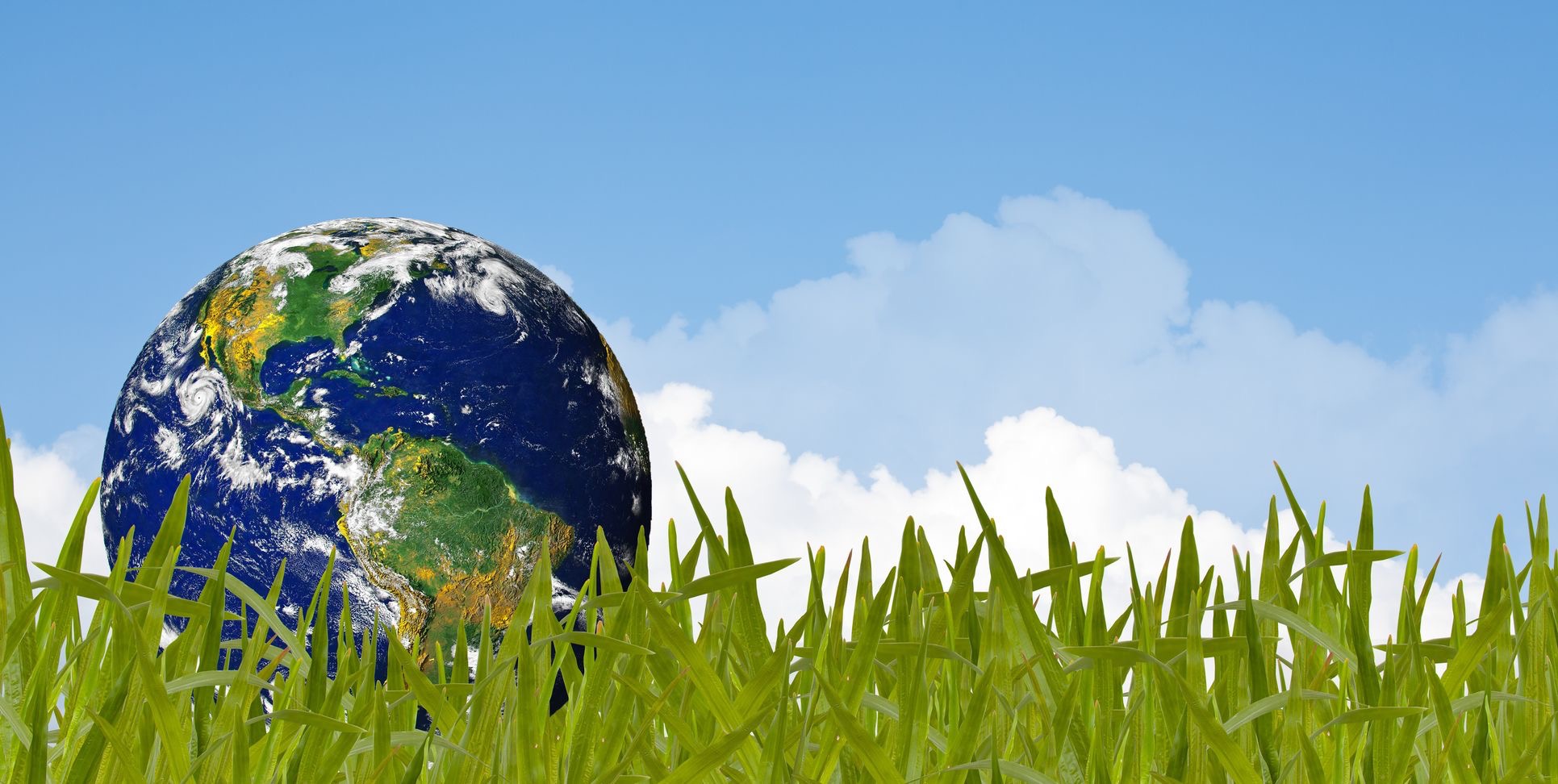 WeertEnergie is een coöperatie zonder winstoogmerk waar alle inwoners, bedrijven en organisaties van Weert en omstreken lid van kunnen worden. 
Ieder lid heeft 1 stem.
Doelen
www.weertenergie.nl
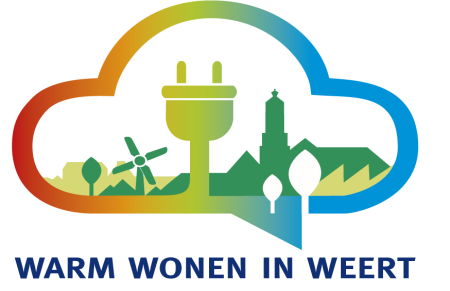 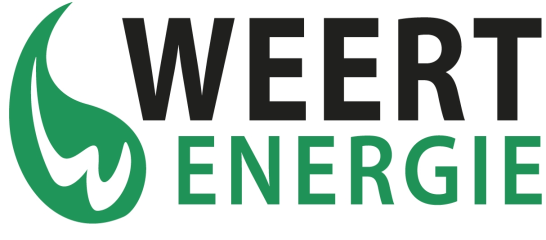 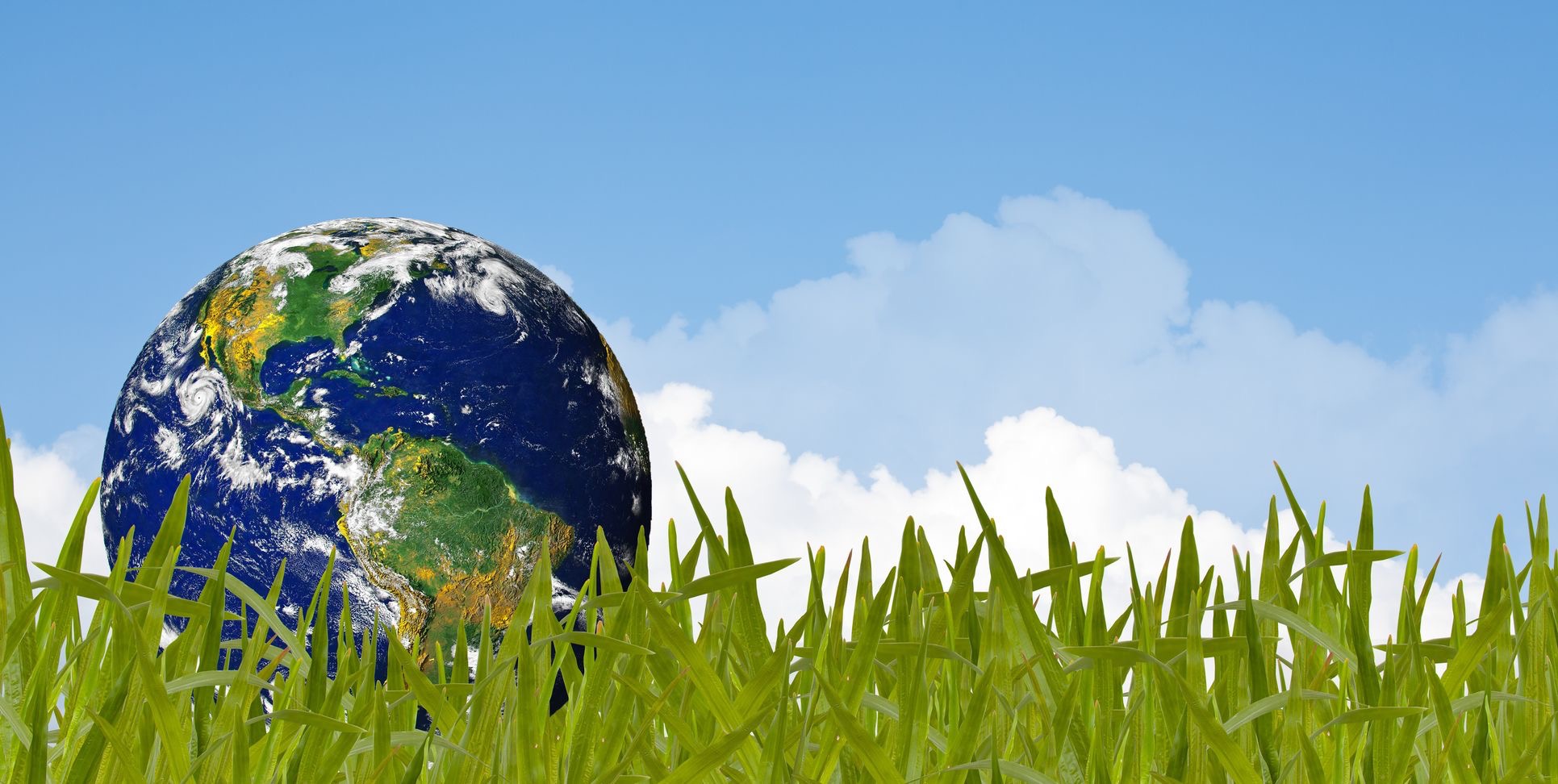 Duurzame energie opwekken

 Ondersteuning bij energie besparen

 Duurzame lokale energie leveren

 Investeren in duurzame projecten
opwekken
www.weertenergie.nl
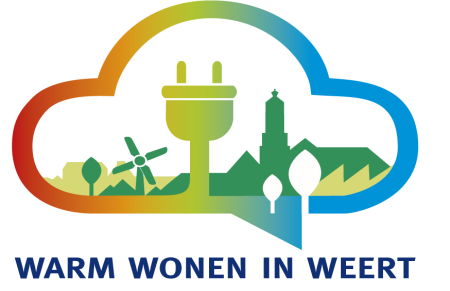 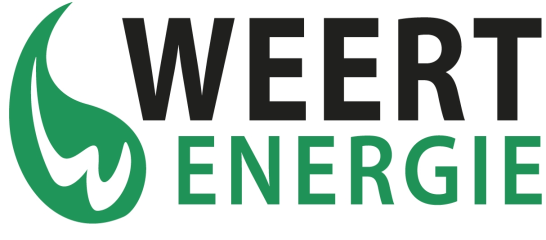 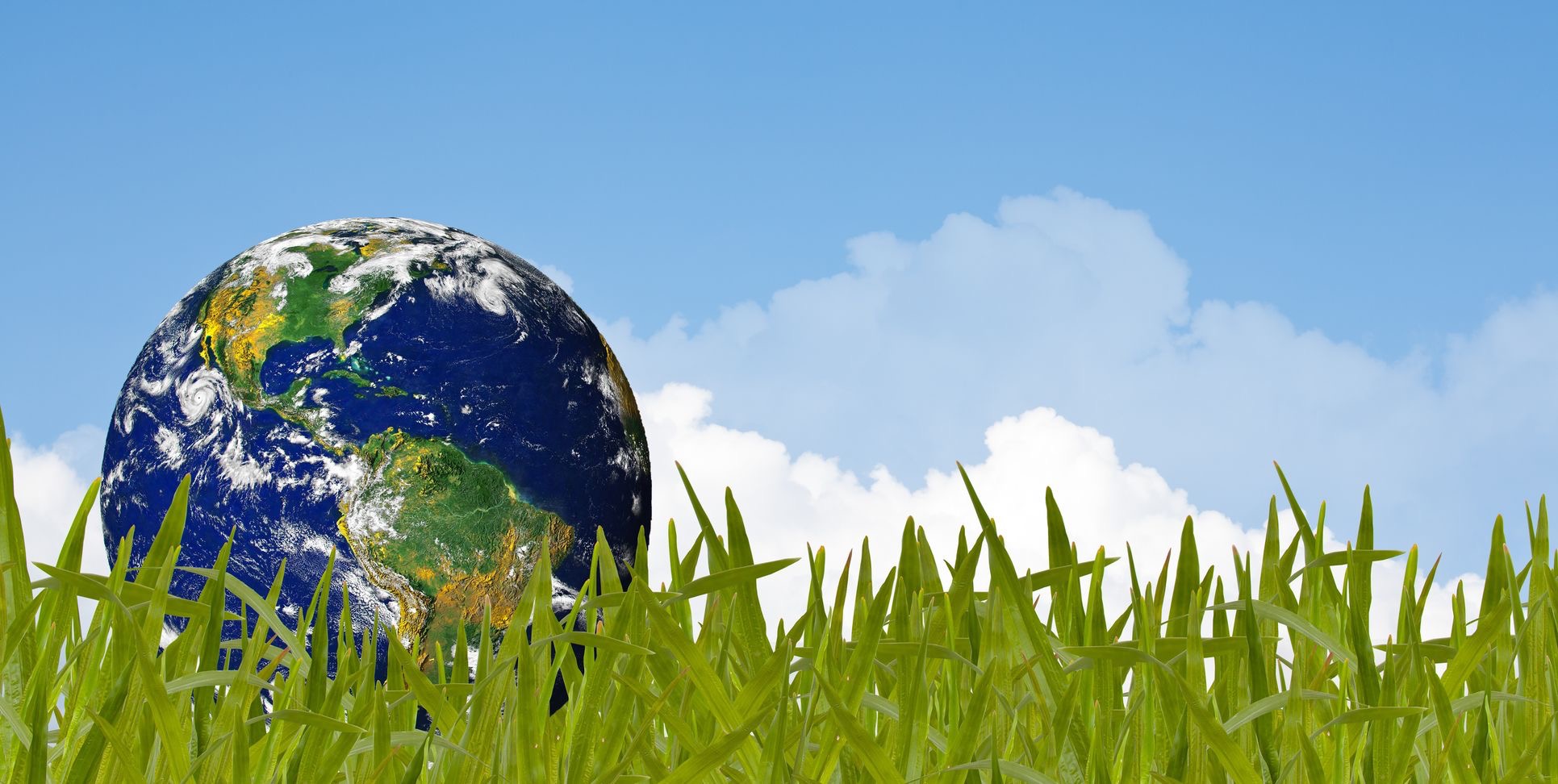 Zonnepanelen voor leden
 	Realisatie lokale zonneparken
 	Opslag duurzame energie
 	Zondaken voor publieke gebouwen  	en sportgebouwen
 	Realisatie van regionale windparken
Ondersteuning Besparing
www.weertenergie.nl
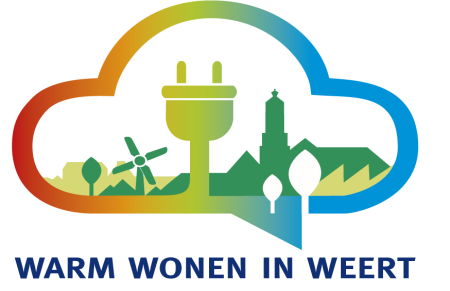 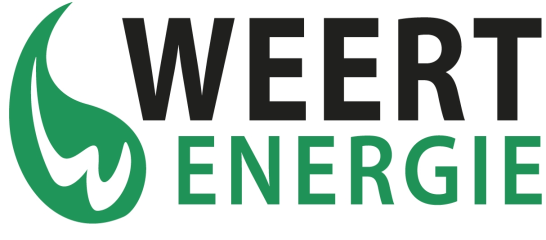 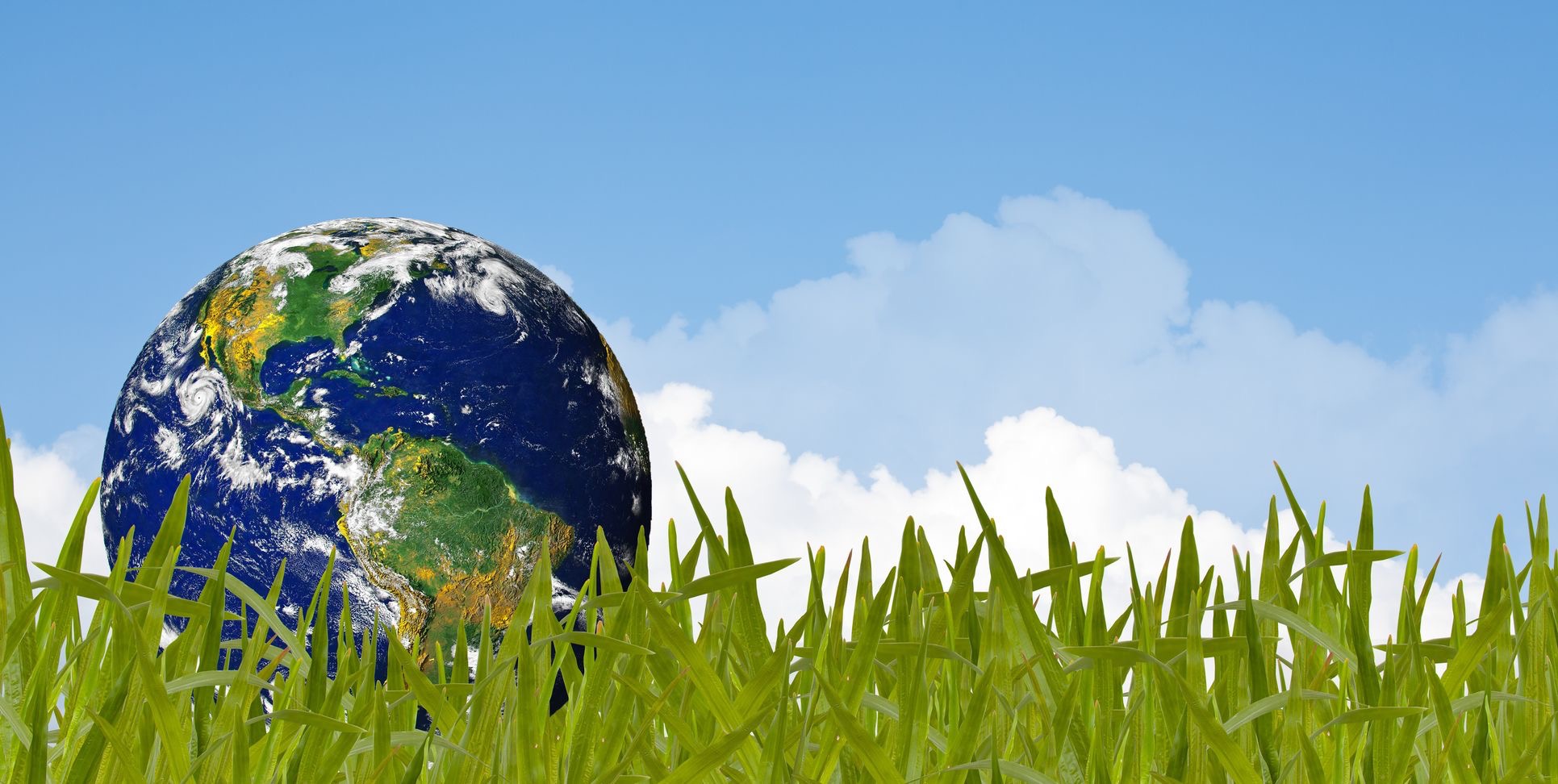 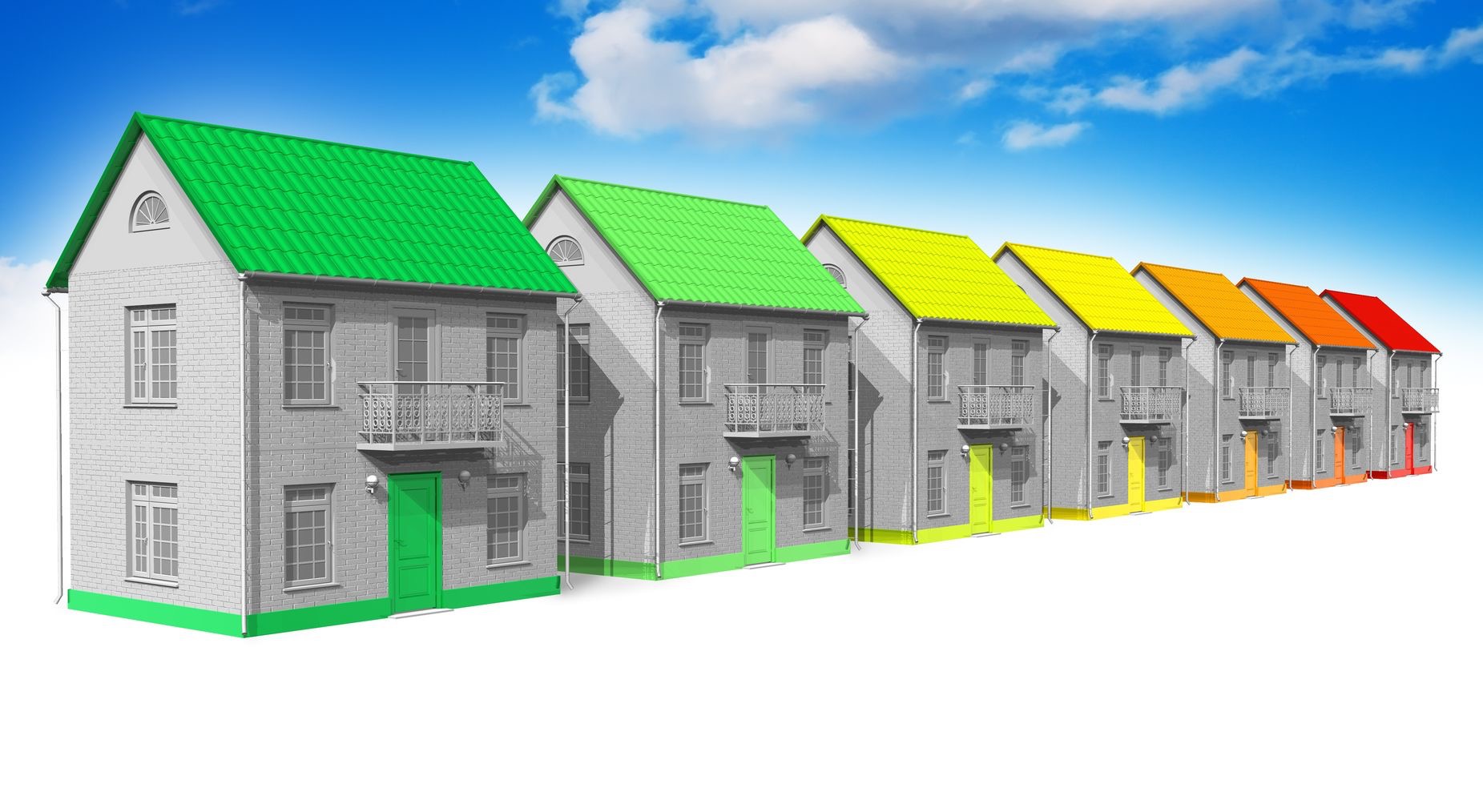 warmtescans ( zien) 
  professionele energieadviseurs
  lokaal bedrijvenplatform (ABCo DE) 









  energieloket 
  bespaarenergieinlimburg.nl
  persoonlijk energie plan
Lokaal opgewekte energie leveren
www.weertenergie.nl
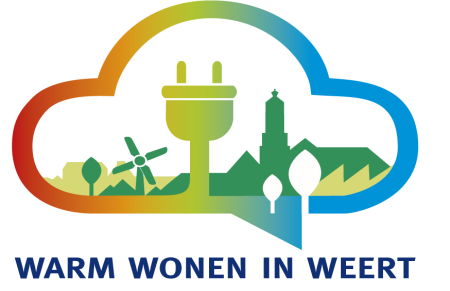 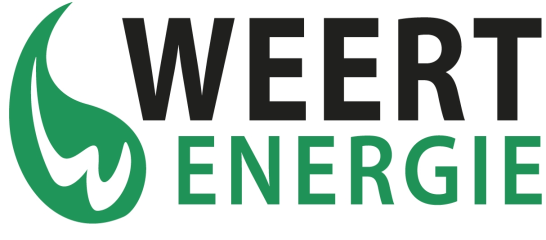 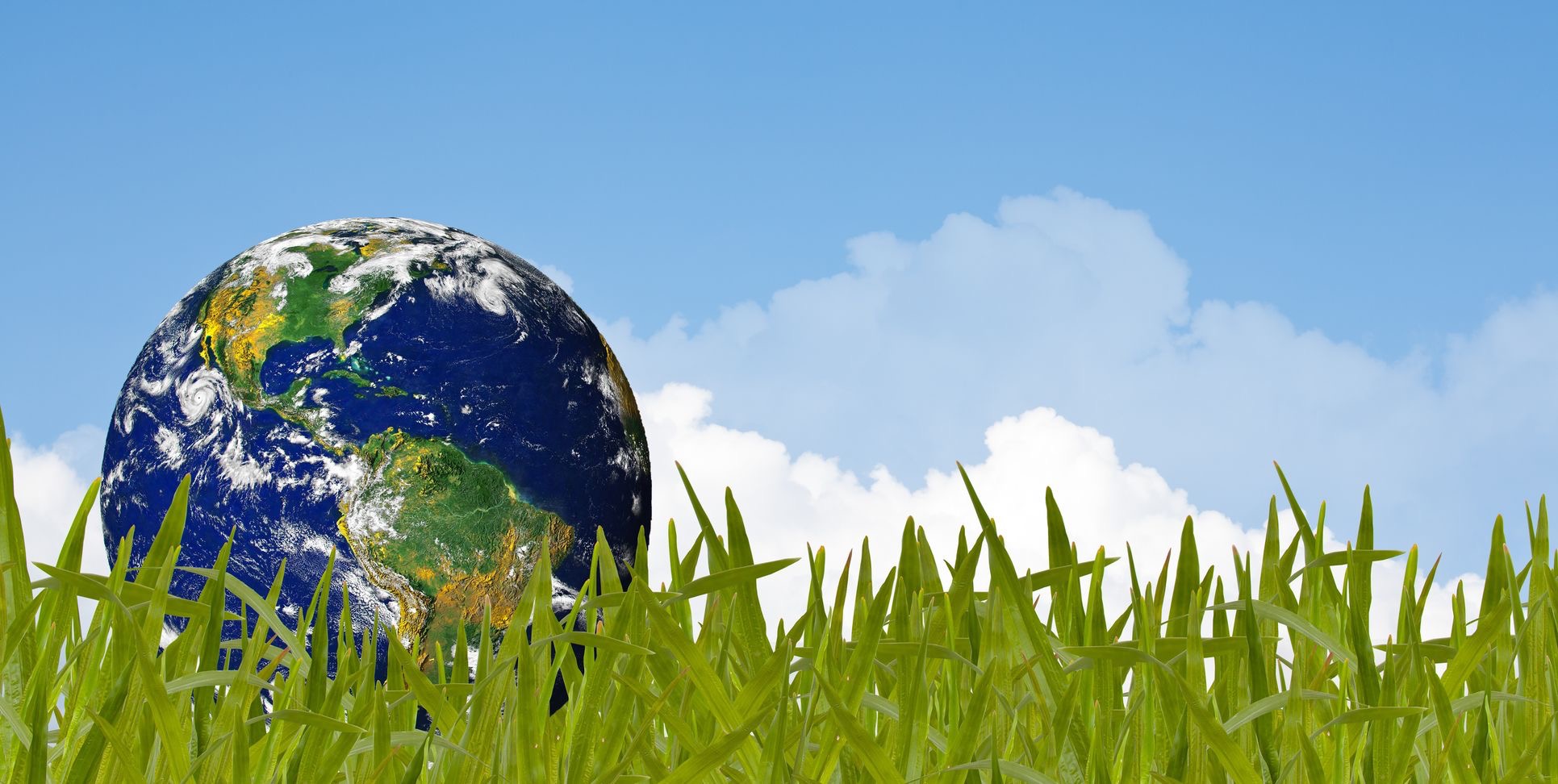 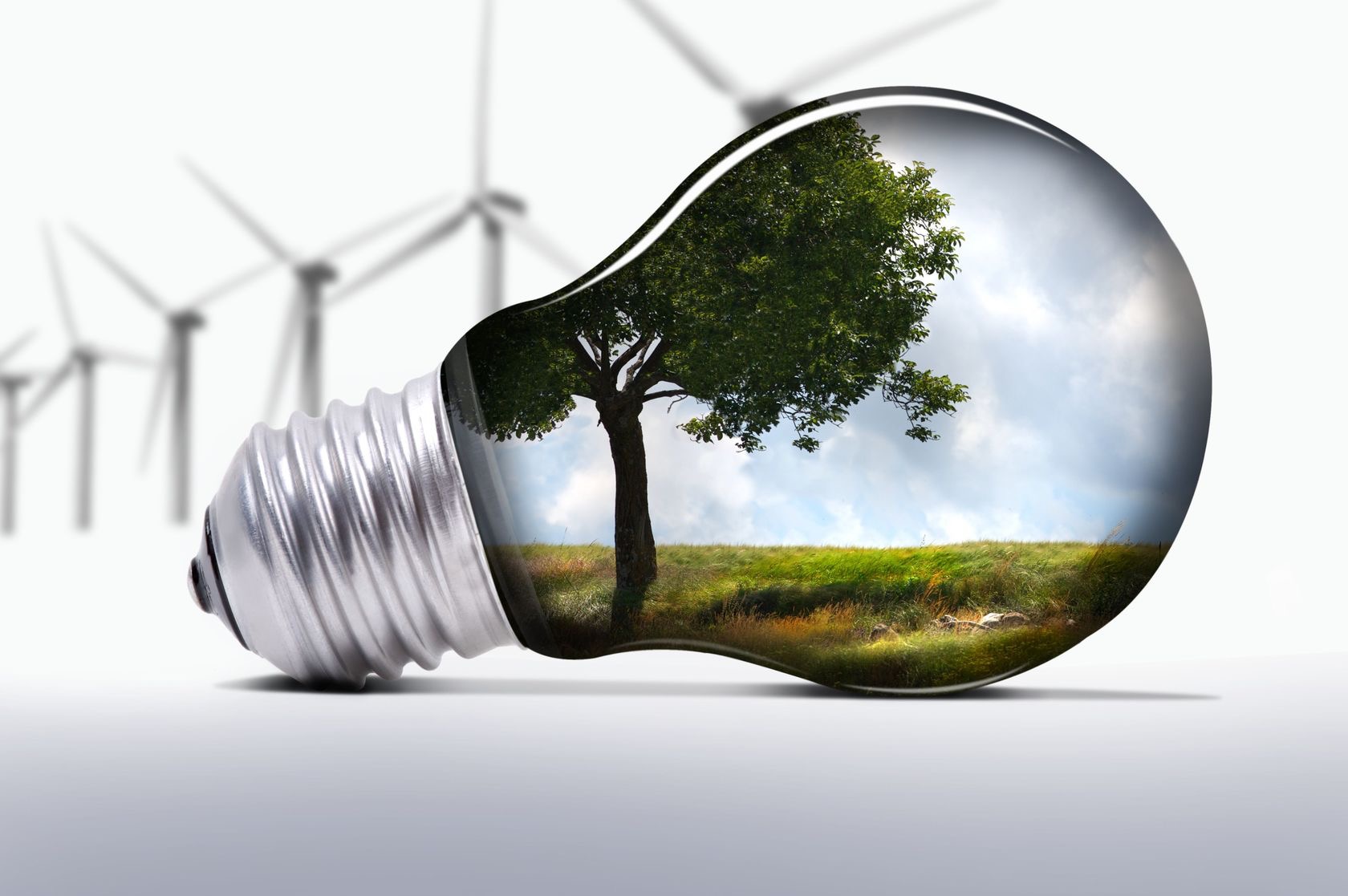 Leveren van lokaal opgewekte duurzame energie door aansluiting bij DE Unie, de nummer 1 op de ranglijst duurzame energieleveranciers
WeertEnergie
www.weertenergie.nl
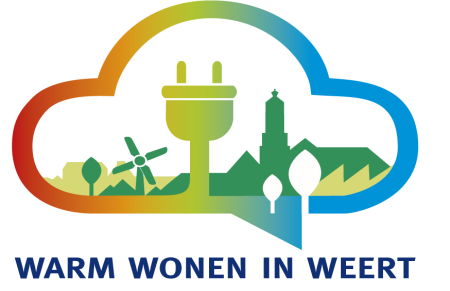 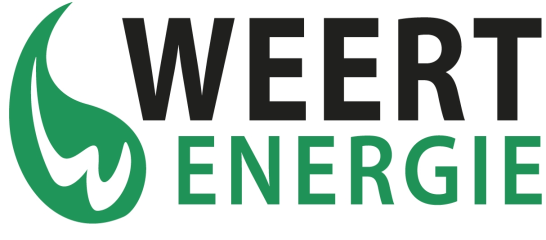 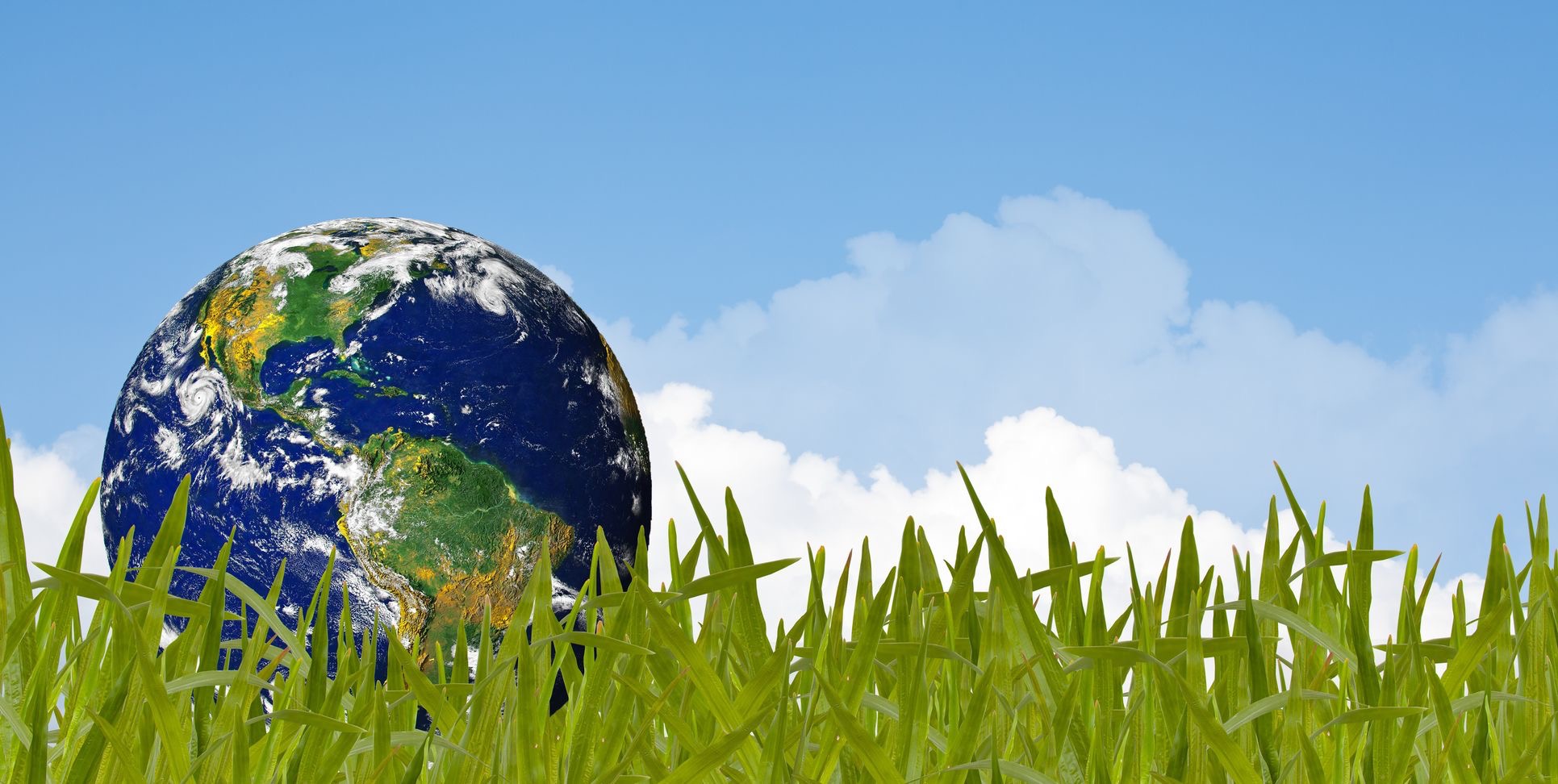 WeertEnergie heeft nu  meer dan 100 leden en die voeren talloze projecten uit:
 Warm Wonen in Weert
 Windpark Weert (langs A2)
 Zonnepark met batterijopslag
 (Altweerterheide)
www.weertenergie.nl
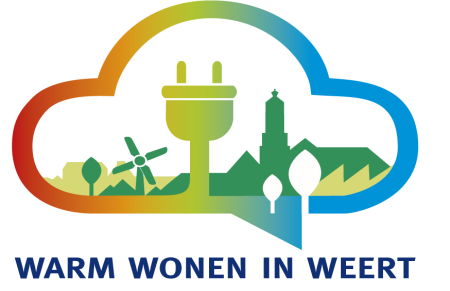 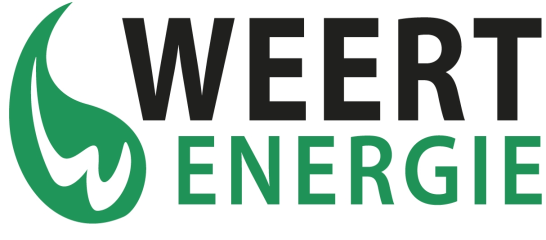 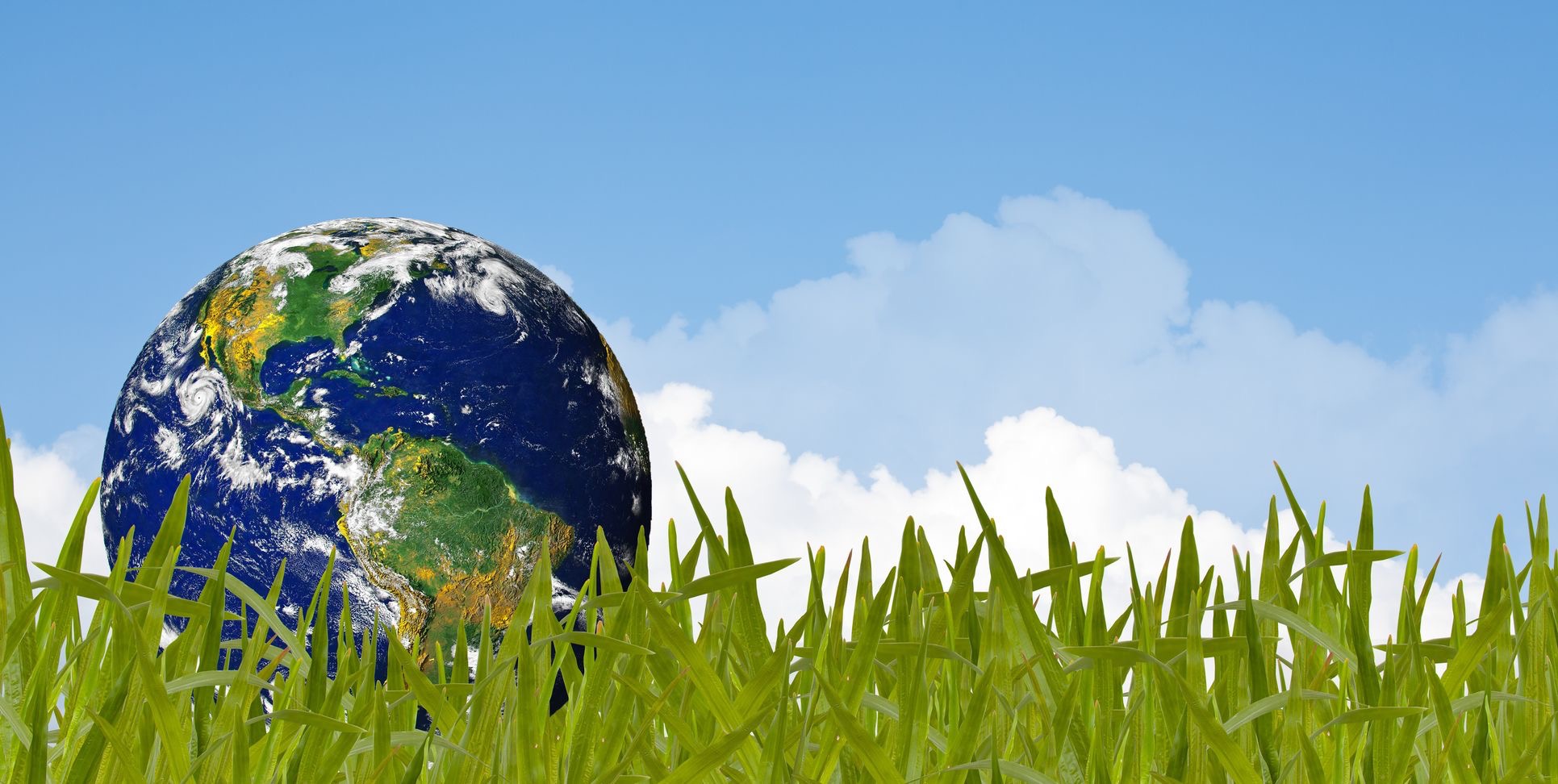 WeertEnergie wil in samenwerking met de inwoners van de wijk Moesel samen met de gemeente Weert de wijk energieneutraal maken, d.w.z. dat de hele wijk zo veel energie opwekt en bespaart dat ze in haar eigen behoefte kan voorzien.
www.weertenergie.nl
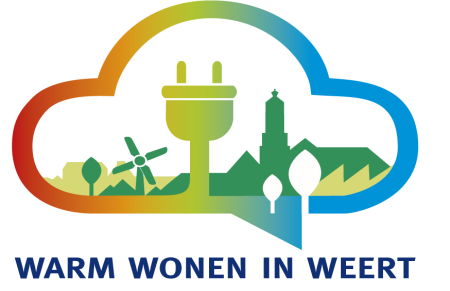 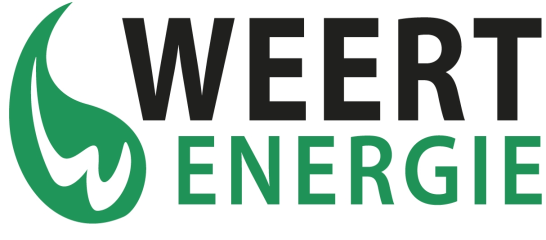 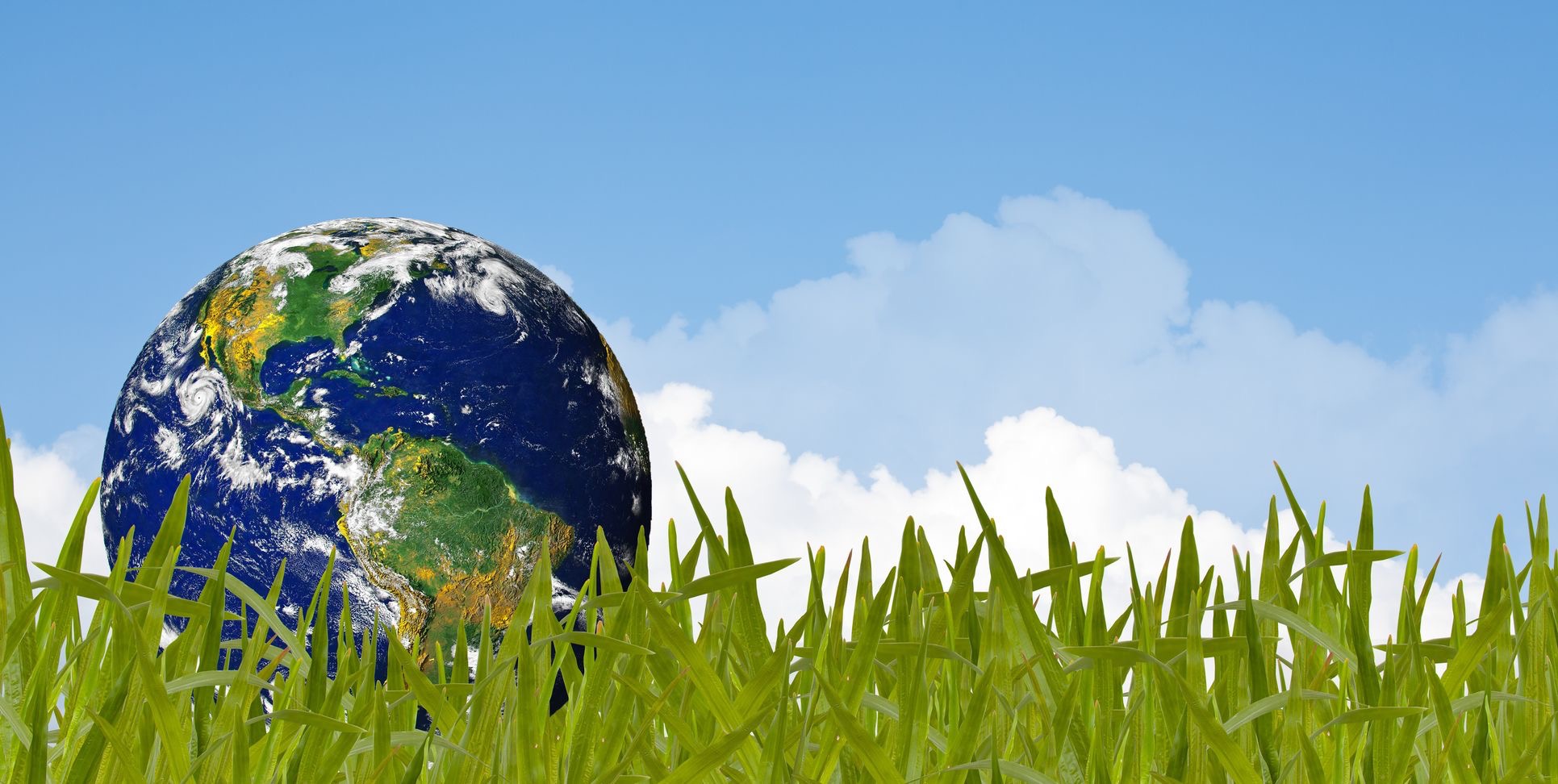 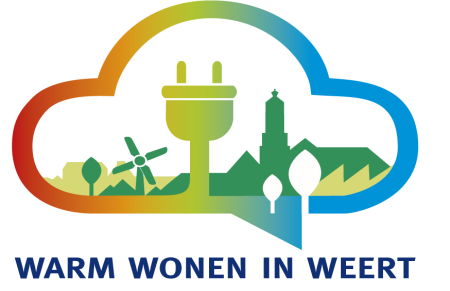 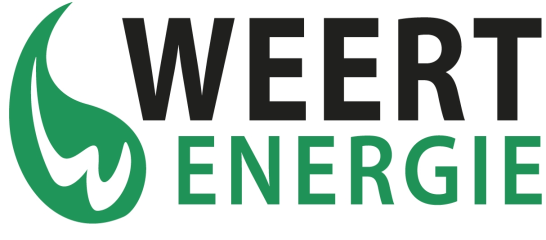 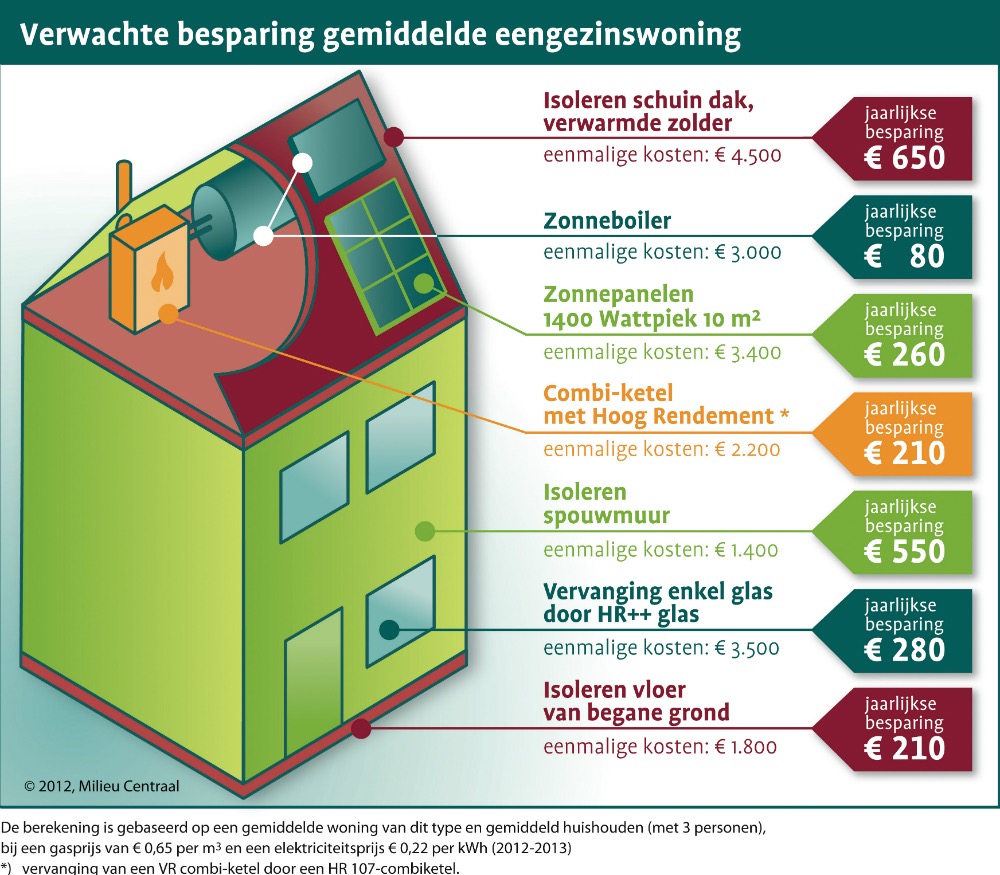 Warm Wonen in Weert (Altweerterheide)
www.weertenergie.nl
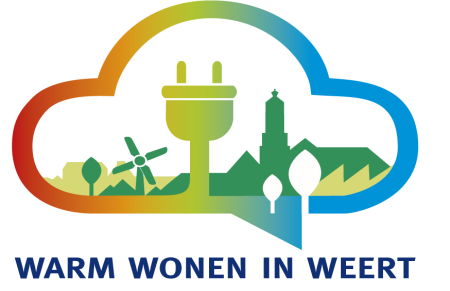 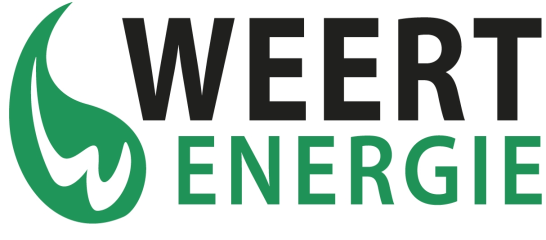 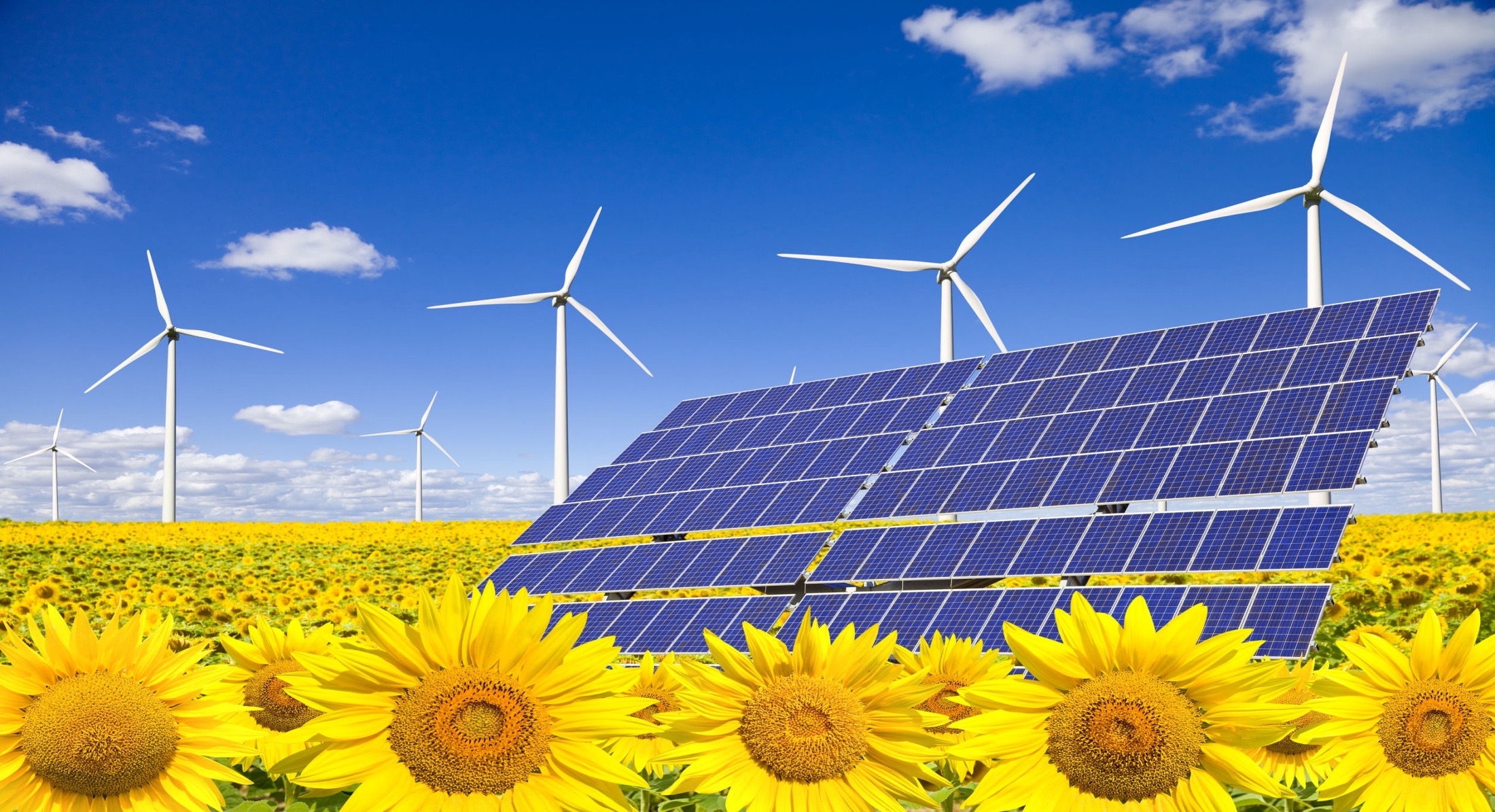 Warm Wonen in Weert: 
Wijkgerichte aanpak ondersteunen bij energiebesparende maatregelen.
VNG aanvraag gehonoreerd: we beginnen vanaf mei in de wijk Moesel
SEE2DO: interregproject voor het realiseren van warmtescans en opleiden energiecoaches. Begin in november 2016
Warm Wonen in Weert
www.weertenergie.nl
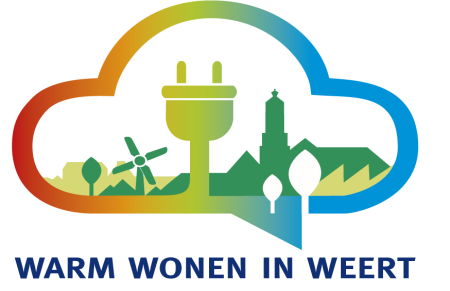 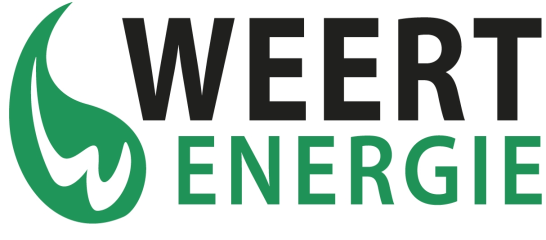 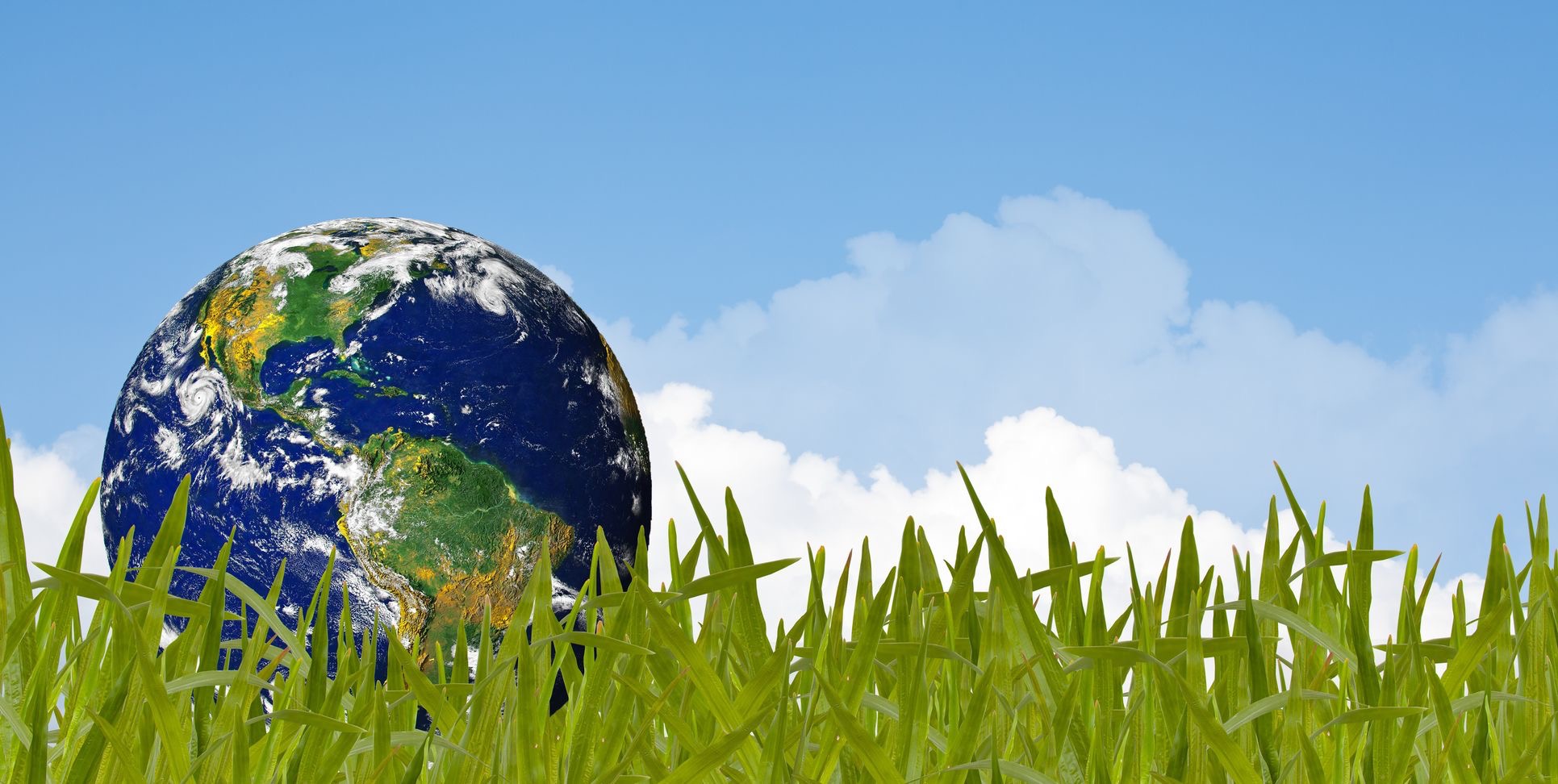 Samenwerkingsproject gemeente en WeertEnergie
  Gericht op ondersteuning inwoners
  Moesel en Altweerterheide als pilot voor uitgewerkt plan
 Andere wijken individuele aanvragen
Warm Wonen in Weert
Moesel
www.weertenergie.nl
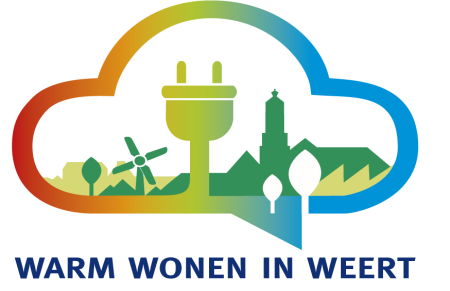 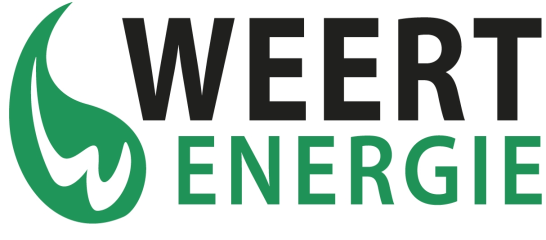 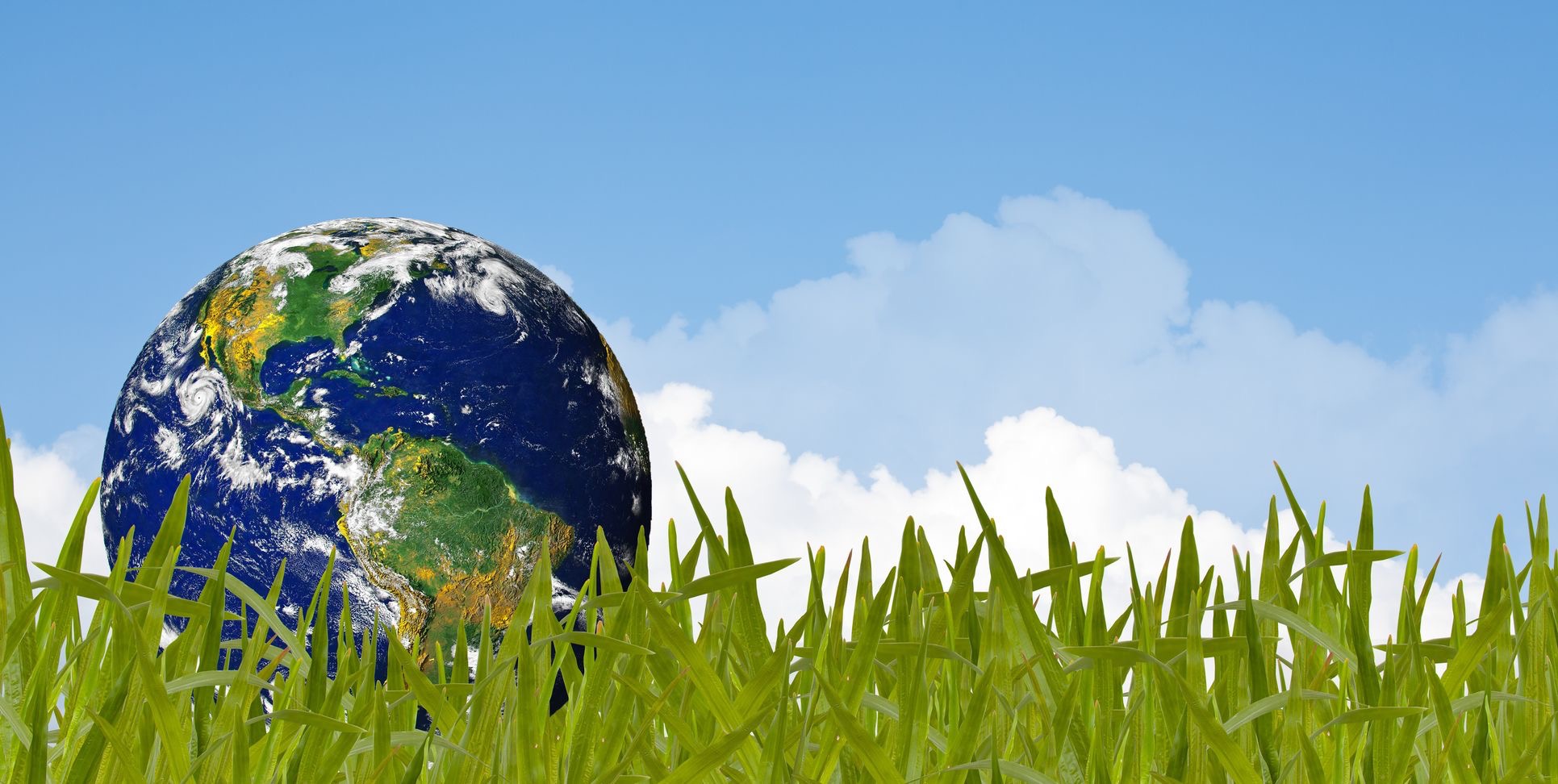 Nu gemiddeld verbruik 3100 kwh per woning per jaar! Per koopwoning 3600, per huurwoning 2250! 
In Weert gemiddelde 3350 kwh per huishouden per jaar. Vergelijkbaar met landelijk.
Moesel
www.weertenergie.nl
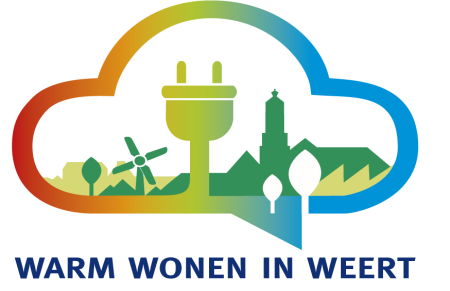 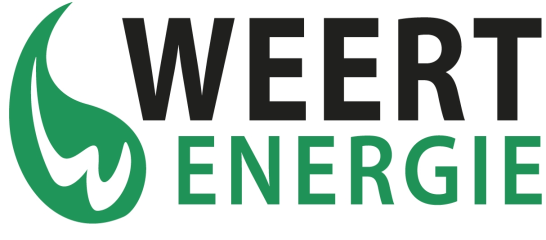 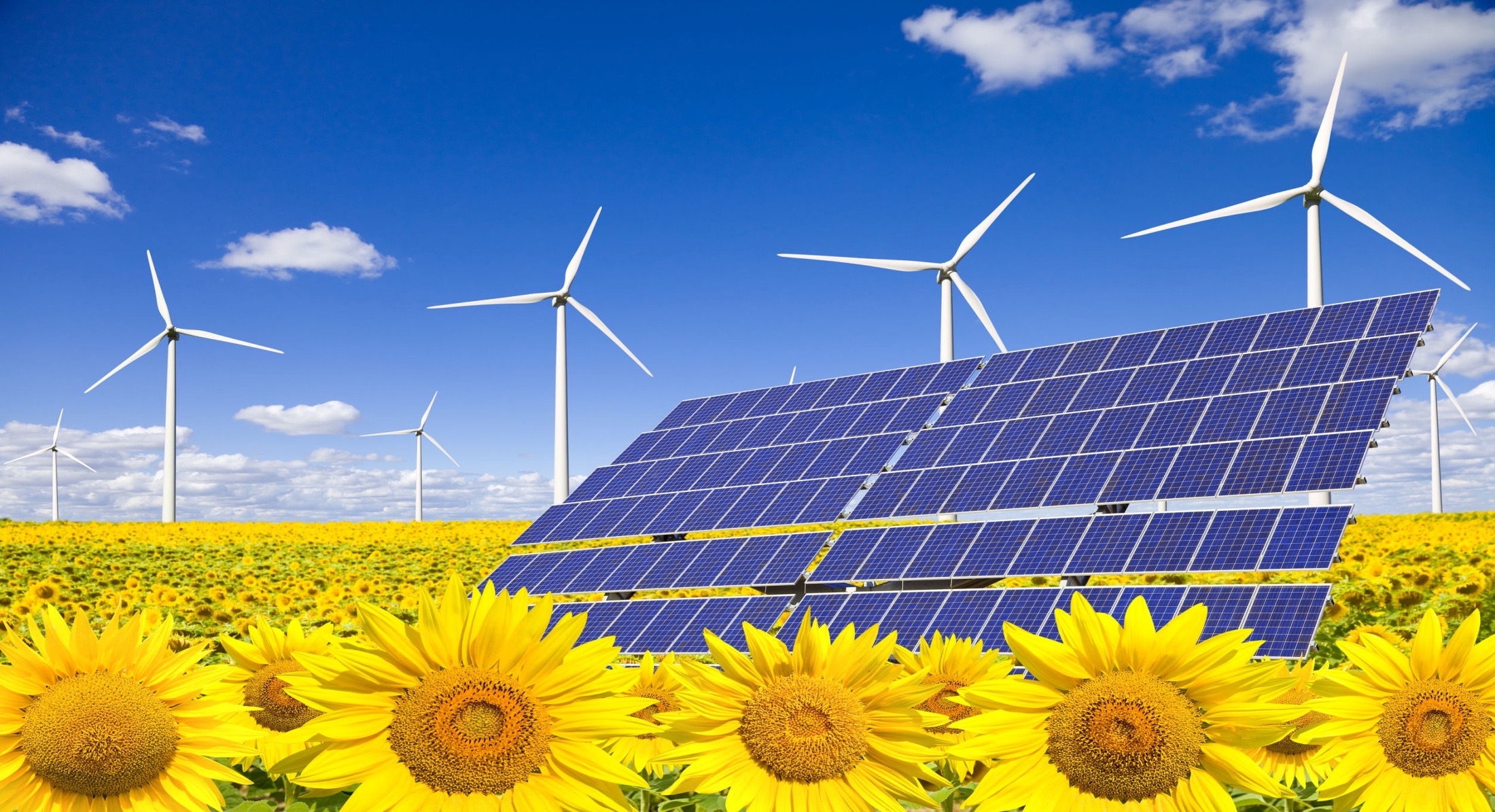 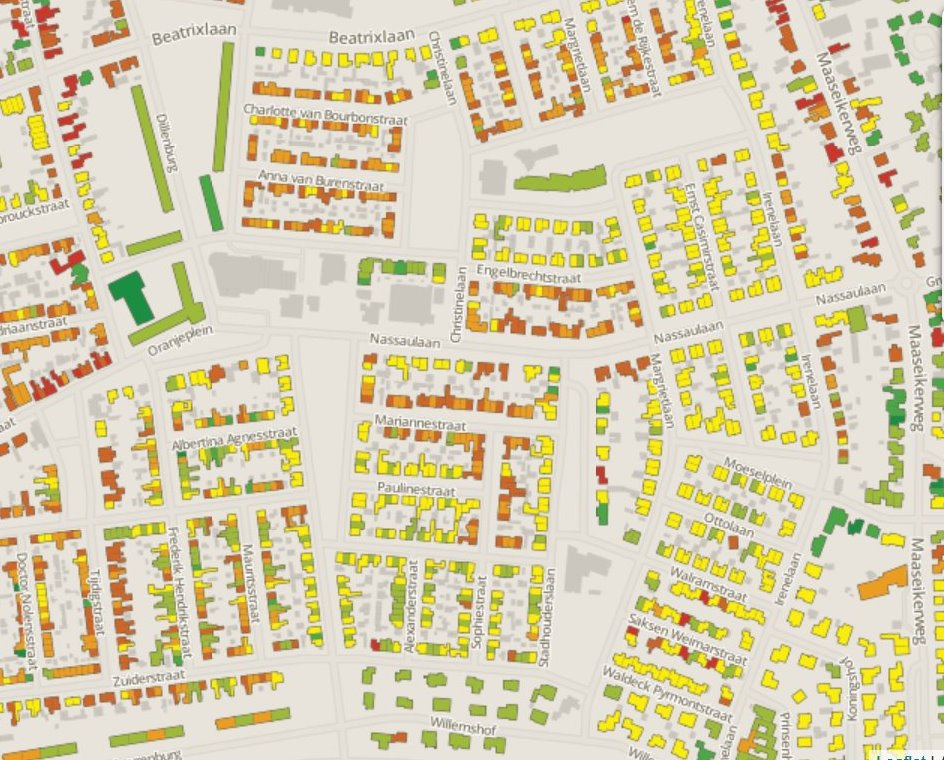 Doelen 2017 en 2018
www.weertenergie.nl
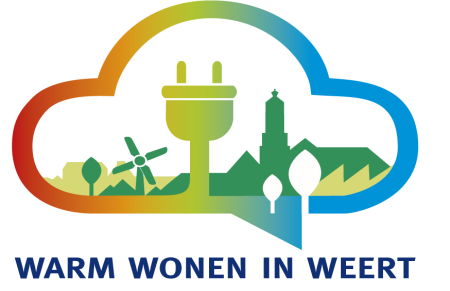 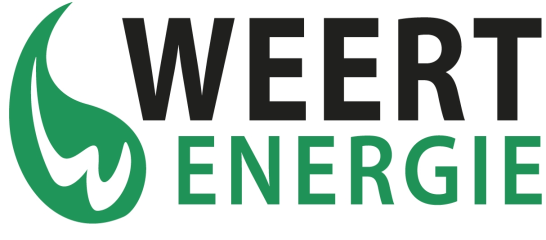 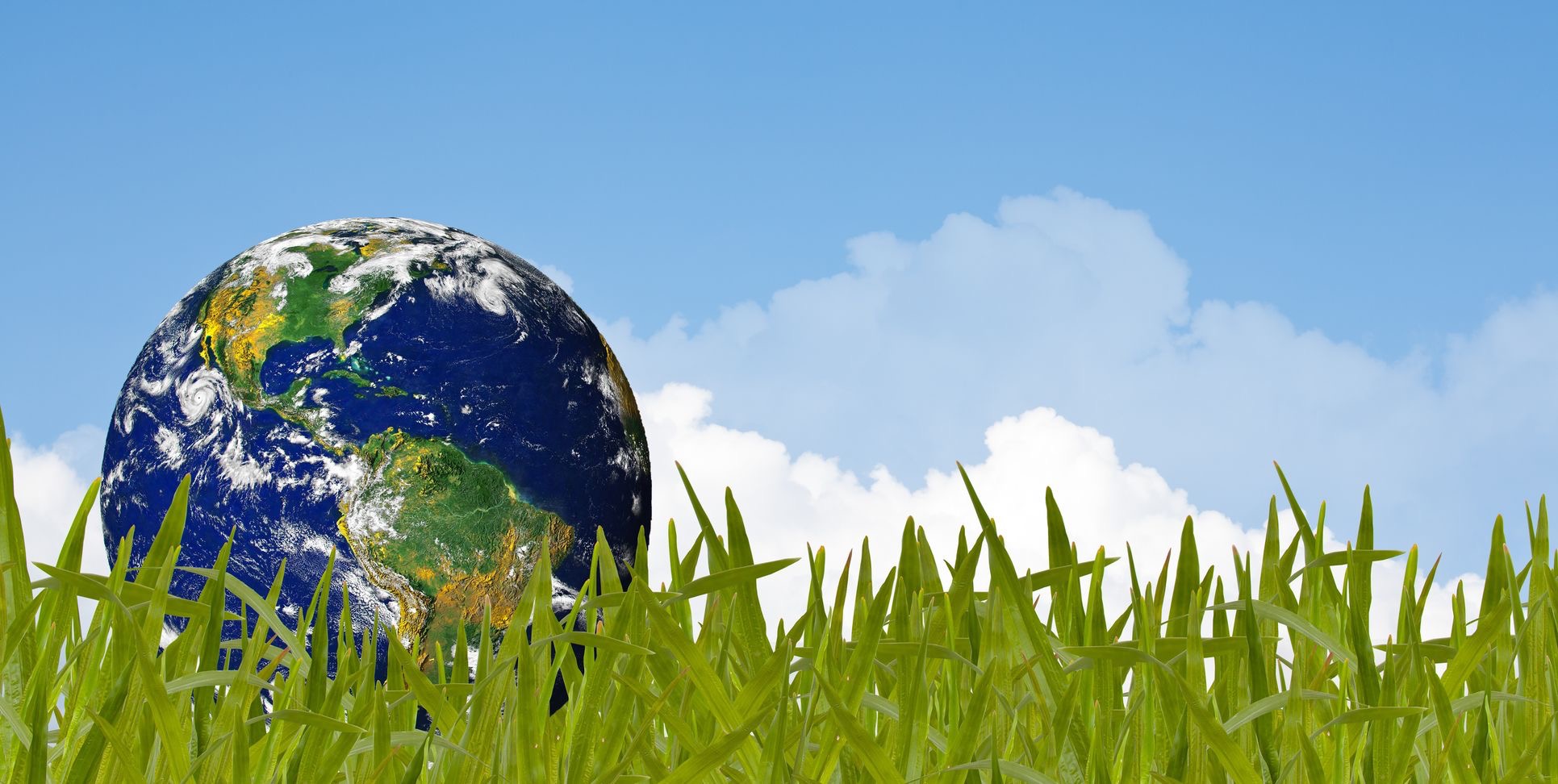 150 woningen twee energielabels vooruit.
570 inwoners gesproken
190 woningrapportages
Hoe?
www.weertenergie.nl
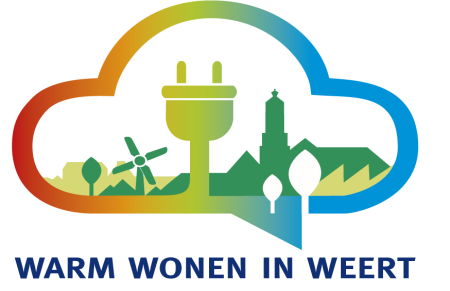 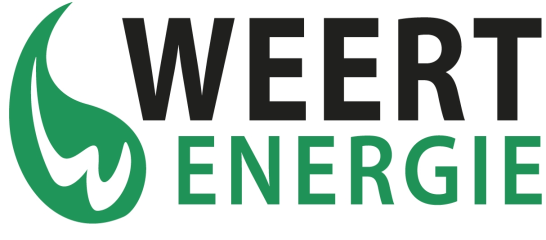 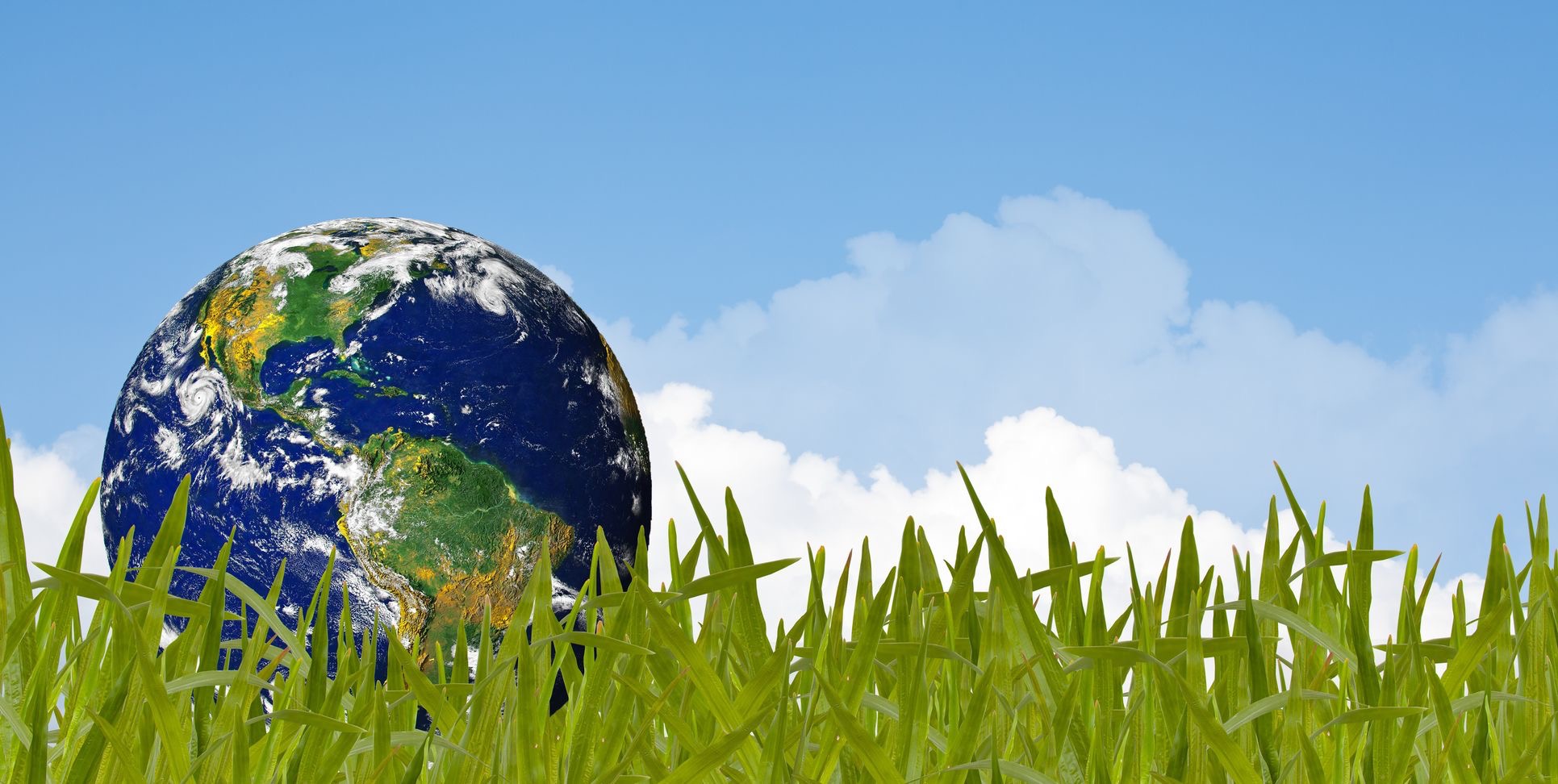 Warmtescan voorkant – gesprekken – Energiescan -  Persoonlijke Energie Planning – bespreking - offertes lokale bedrijven – uitvoering -  toezicht. 

				Buurtbijeenkomsten
				Buurtenergiedag
				Nieuwsbrief
				Op de koffie bij de buren
Wie?
www.weertenergie.nl
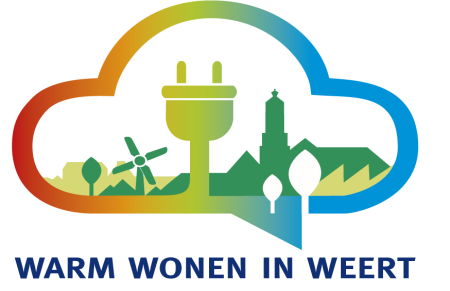 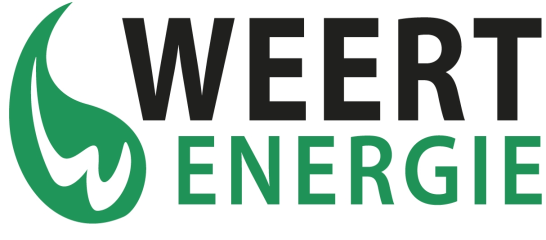 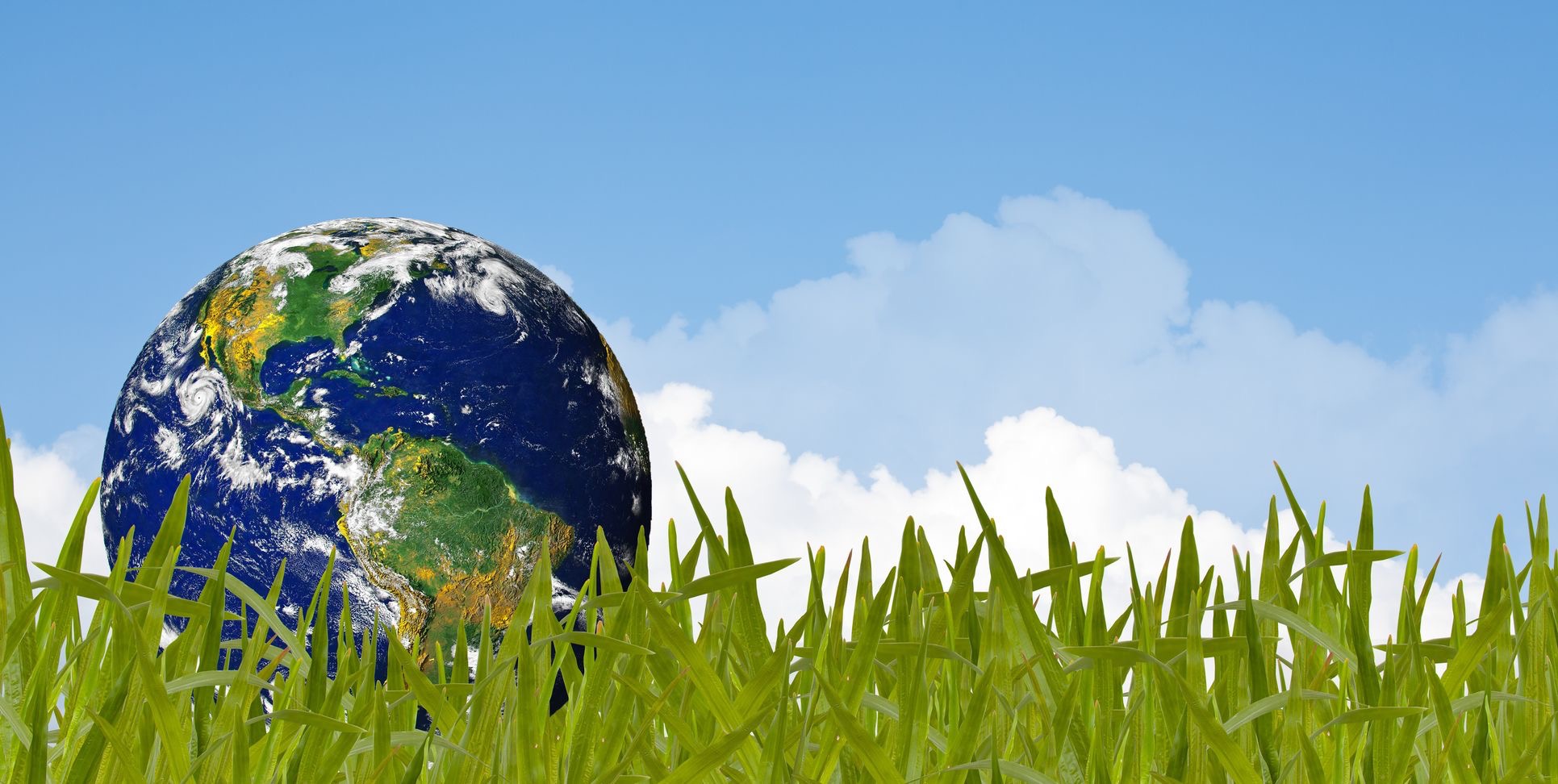 Samenwerking met Gemeente en inwoners - lokaal contactpersoon – energiecoaches – lokale alliantie van bedrijven.
www.weertenergie.nl
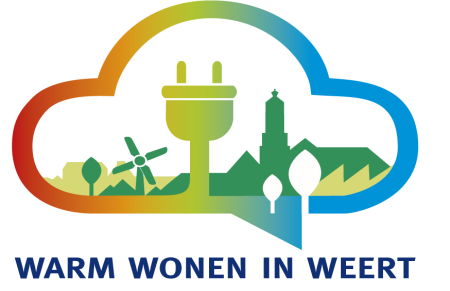 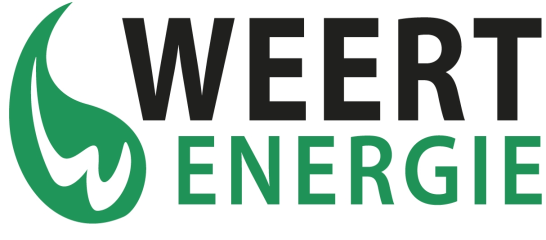 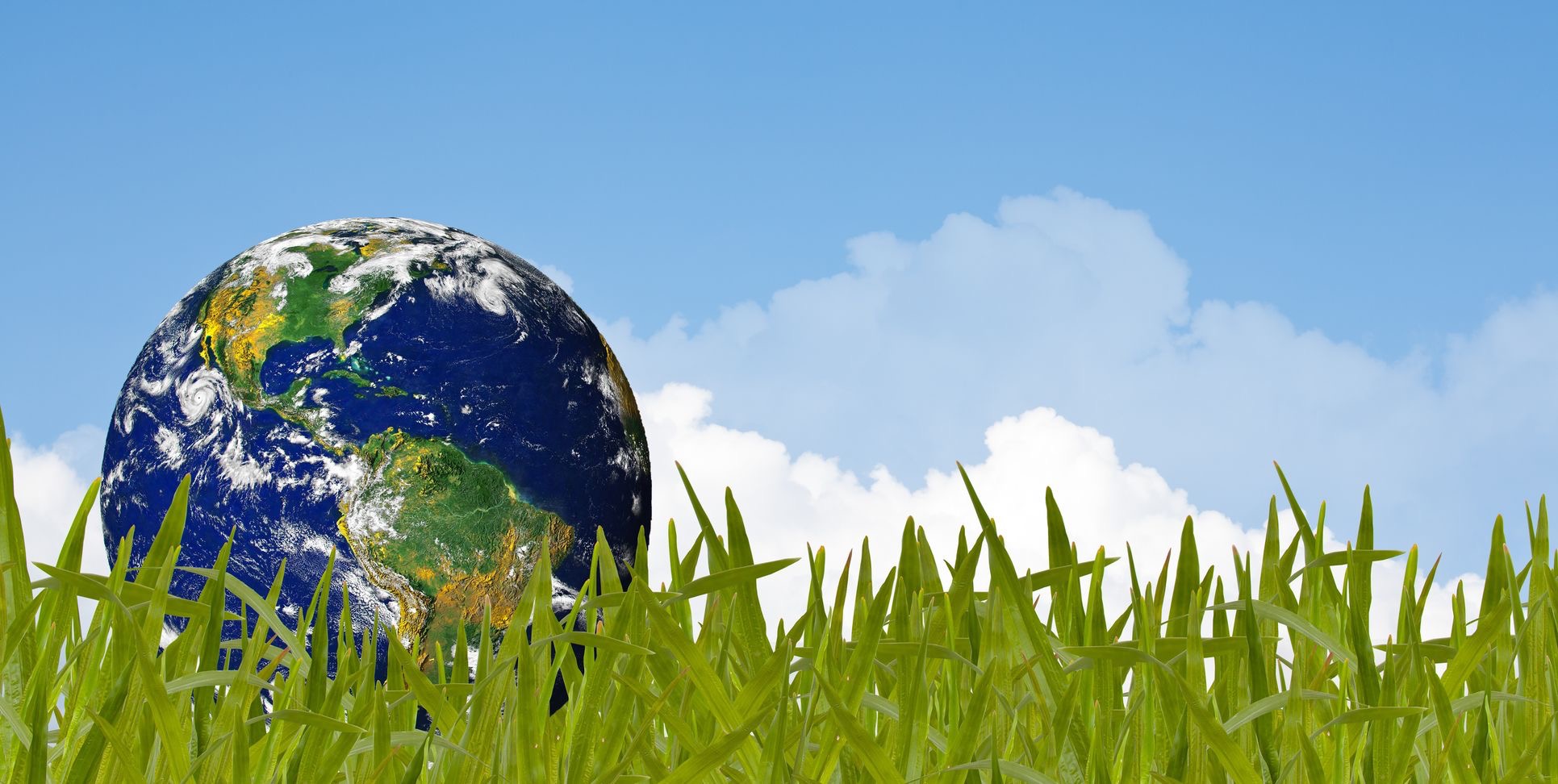 Bij alle projecten worden inwoners betrokken d.m.v. informatiebijeenkomsten. Inwoners/dorpsraad zijn ook vertegenwoordigd in projectgroep
www.weertenergie.nl
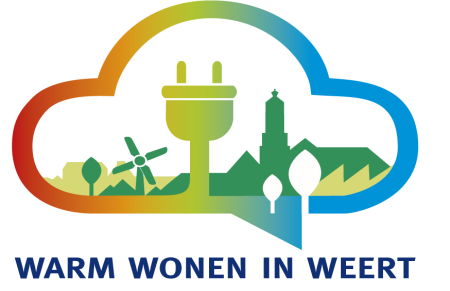 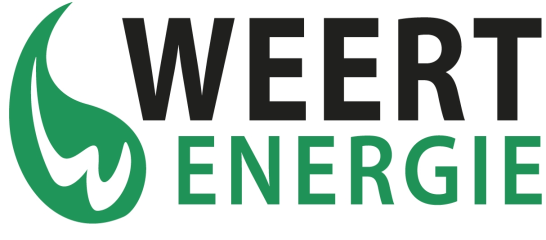 1
3
4
5
2
Activiteiten
bewustwording
besluitvorming
uitvoering
interesse
Buurtenergiedag	
Vertrouwenspersoon
Warmtescns
Artikelen
Persoonlijke Energie Planning
Kennismaking bedrijven
Vertrouwenspersoon
Energiecoach
Buurtbijeenkomst
Op de koffie bij de buren
PEP
Nieuwsbrief
PEP talk
Nieuwsbrief
Facebook ervaringen
Persoonlijke Energie Planning
Energiecoach
Offertes
Financiering
Face-to-face
buurtenergiedag
Weert Energie   Algemene ledenvergadering 24 november 2016
woningniveau
particuliere woningbezitter
www.weertenergie.nl
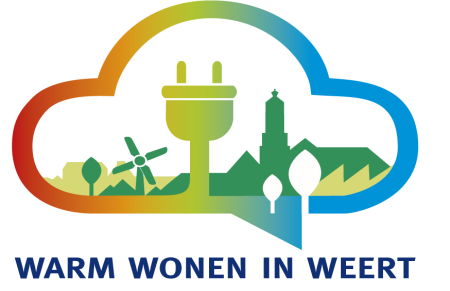 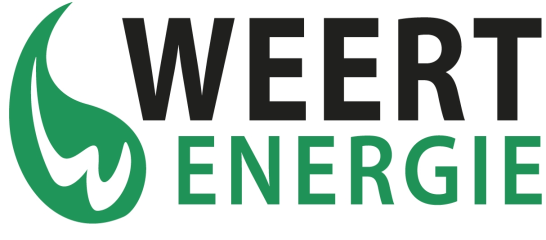 individuele energiescan van de woning door energiecoach
aanbod energieopwekking door bedrijvenalliantie
persoonlijke energie vertrouwenspersoon
technisch advies in stappen energiecoach
aanbod renovatie door bedrijvenalliantie
persoonlijk Energie Planning(PEP)
individuele warmtescan
energie-neutrale wijk
wijkniveau
www.weertenergie.nl
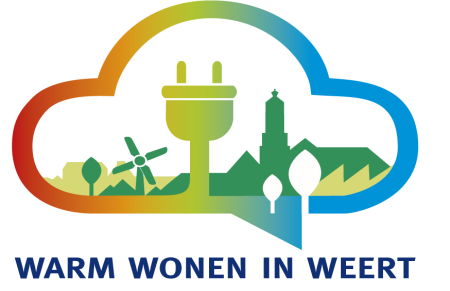 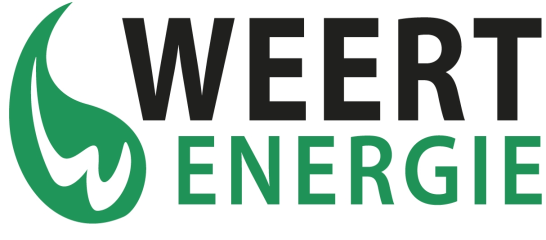 lokale energie via batterij
uitvoering door lokale bedrijven
gezamenlijk
inkopen
warmtescan straten
zonnepark
energie-coach
Contactpersonen gezocht
www.weertenergie.nl
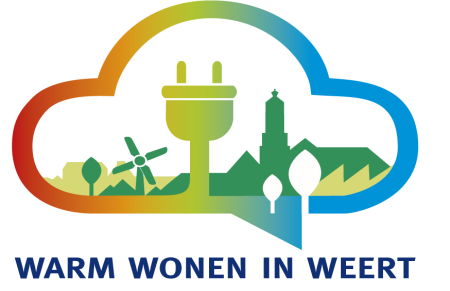 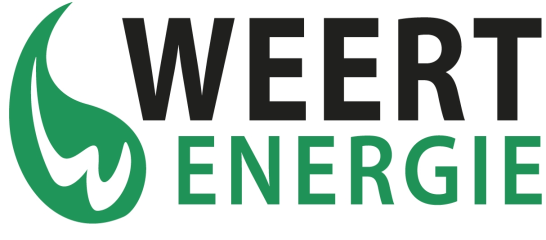 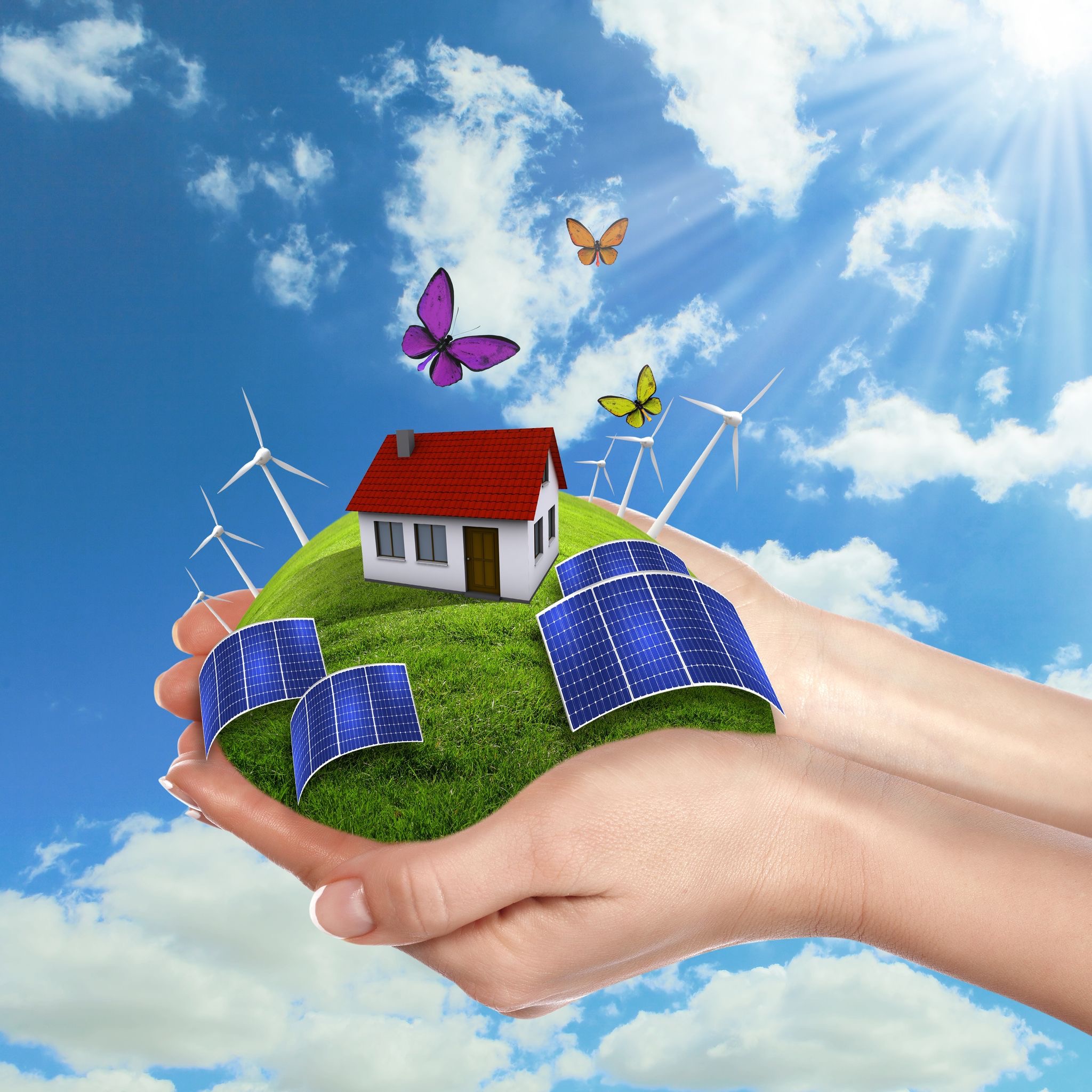 Contactpersoon: 	voert de koffiegesprekken en is eerste 				aanspreekpunt in de wijk;
			krijgt vergoeding (nader overeen te 	komen)
			krijgt opleiding
Hij of zij voert met u de eerste gesprekken over besparing
Wat moeten we zelf bijdragen:
www.weertenergie.nl
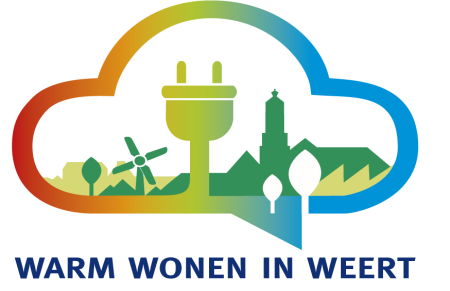 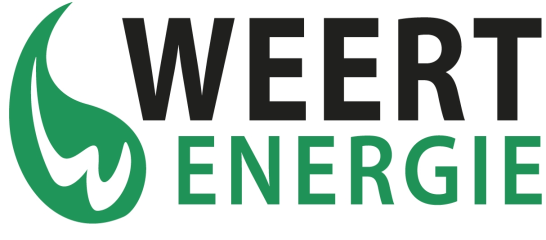 Warmtescan opvragen…..gratis
Extra warmtescans laten maken van buitenkant huis €  45,-- ;
Warmtescans/sonorscans binnen huis € 40 ( indien nodig) per uur;
Persoonlijk Energieplan uitvoering energiecoach (gesprek, metingen, vervolggesprek)
	 € 150, --, waarvan  50 euro door gemeente betaald wordt ;
Bespreken vervolgstappen en eventueel ook offertes aanvragen en beoordelen.
Definitief vaststellen energielabel na gesprek … gratis. 

Punten 2 tot en met 5 alleen in combinatie met lidmaatschap WeertEnergie voor 20 euro per jaar!!

Warmtescans aan buitenkant moeten wachten tot de winter.
Warm Wonen in Weert
www.weertenergie.nl
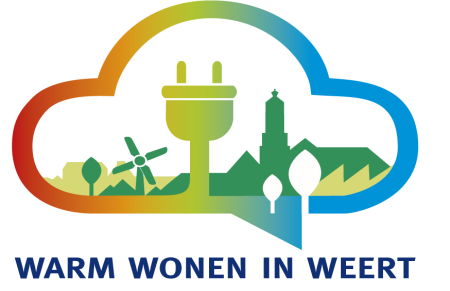 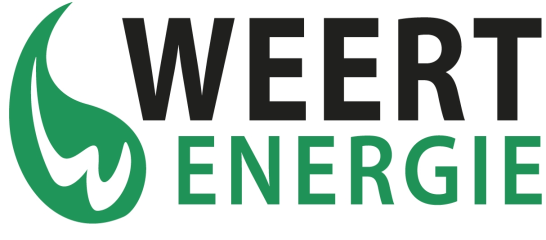 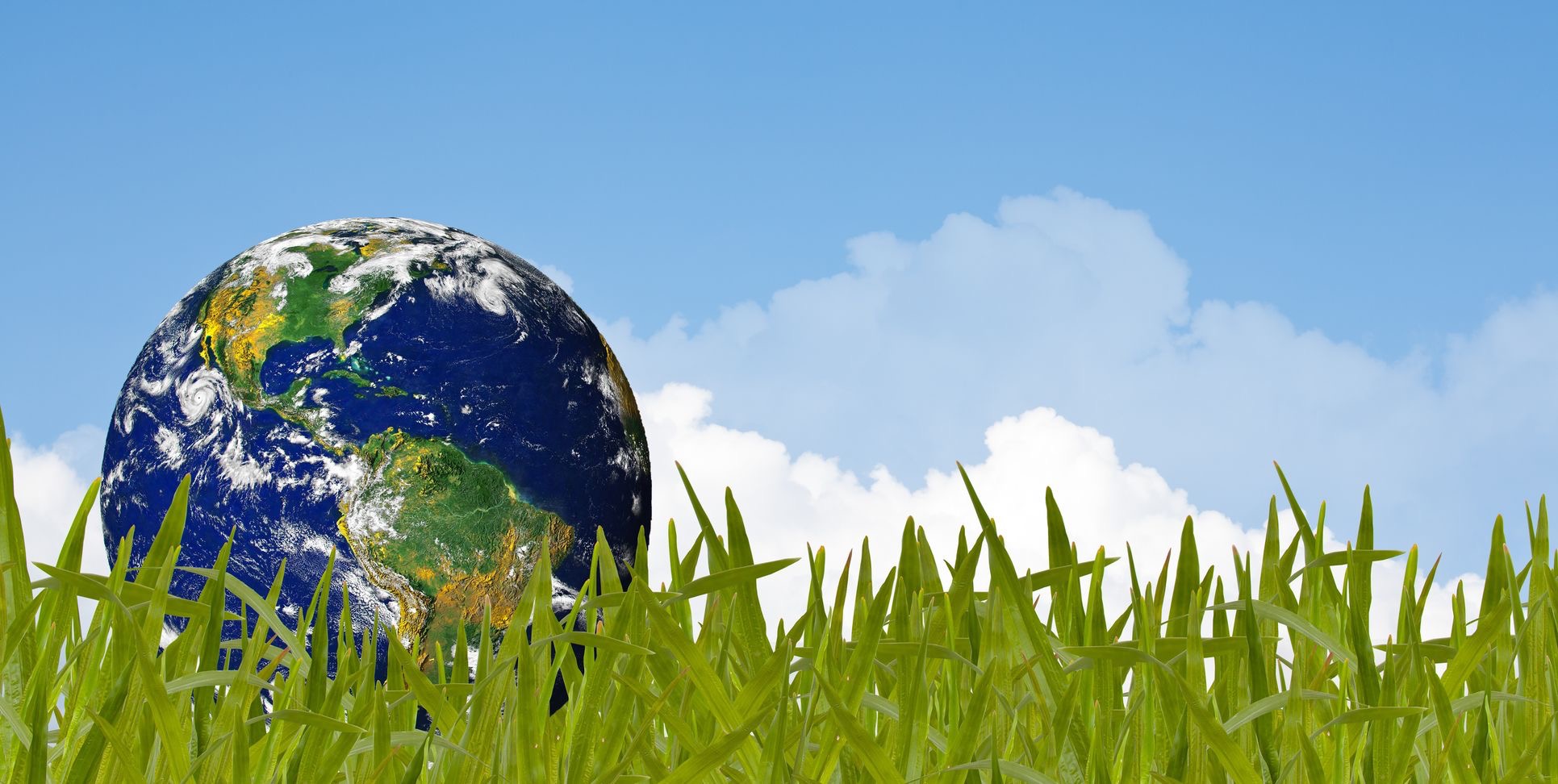 Warmtebeelden geven indicatie
  Energieadviseurs  maatwerk
  Bedrijven doen op verzoek offerte
1.	WeertEnergie regelt samen 	met inwoner
2.	Energieadviseur levert 	maatwerkrapport
3.	(optioneel) offerte lokale 	bedrijven
opwekken
www.weertenergie.nl
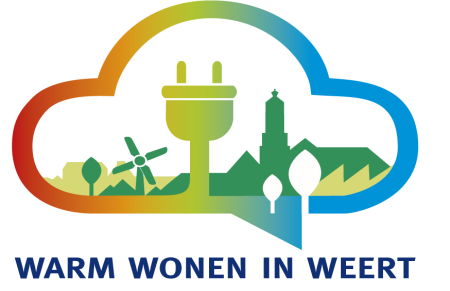 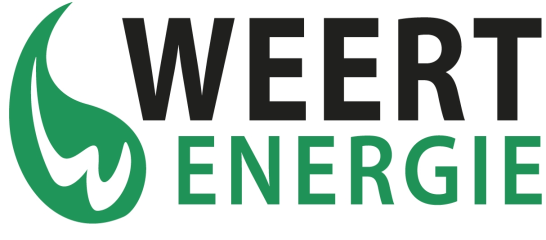 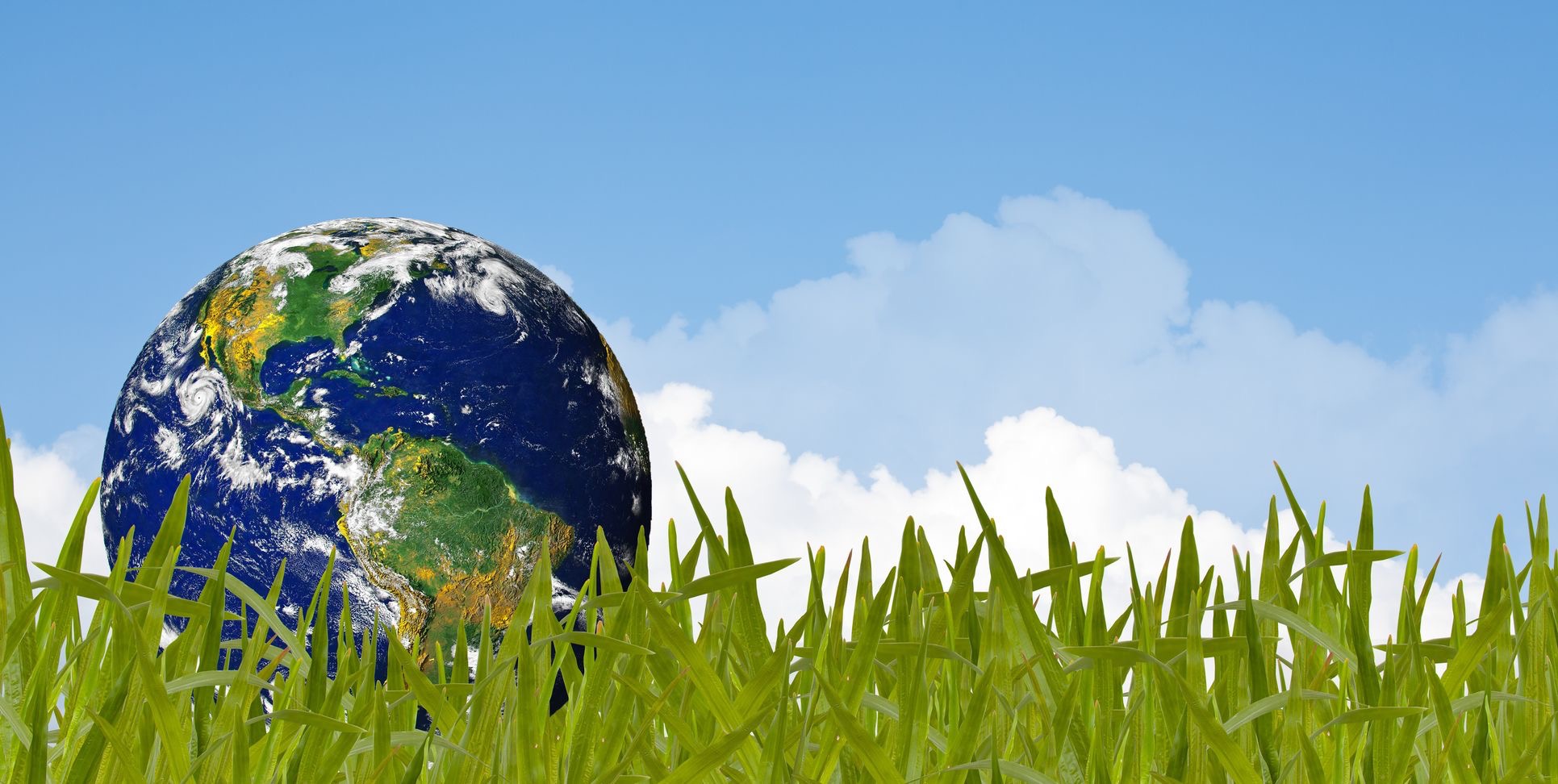 Zonnepark Altweerterheide: 

  zelf geen zonnepanelen nodig
  per 1000 kwh € 1.990,-- investeren
  15 jaar geen energiebelasting over 1000 kwh
  15 jaar geen stroomkosten over 1000 kwh
  zelf mee bepalen over winstdeling
Vragen ….. ?
www.weertenergie.nl
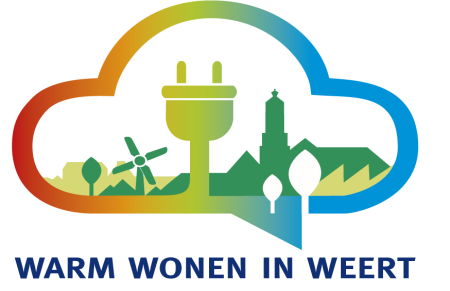 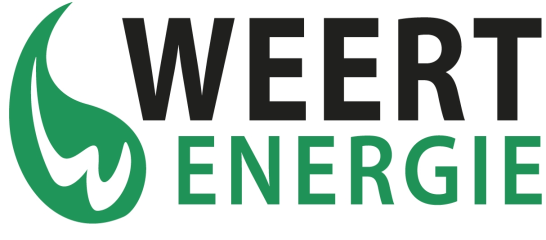 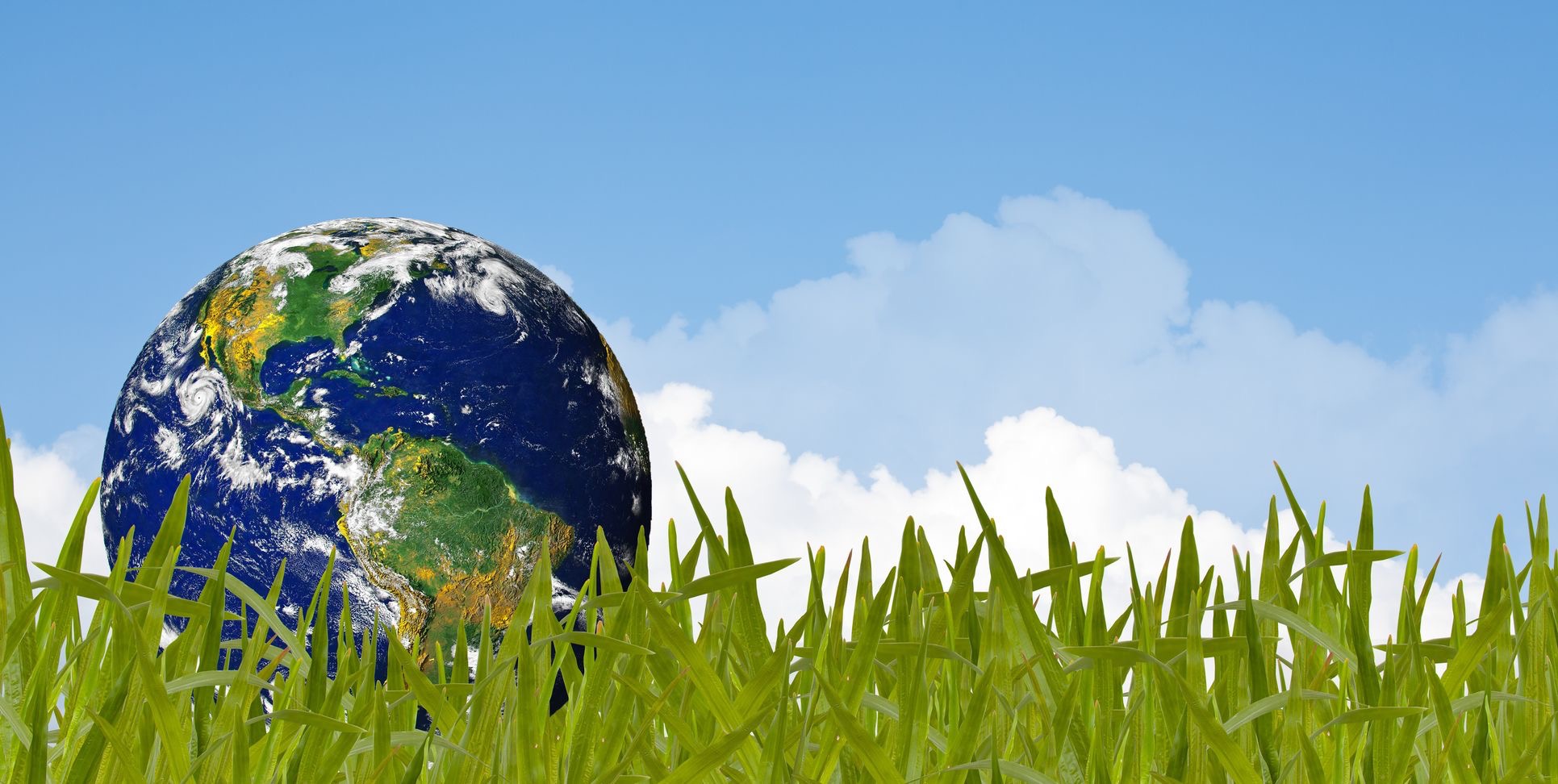 Vragen ….. ?
www.weertenergie.nl
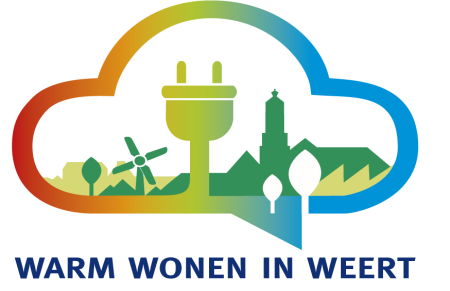 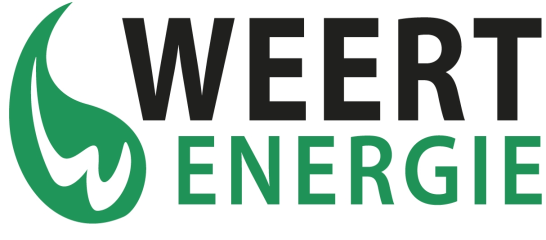 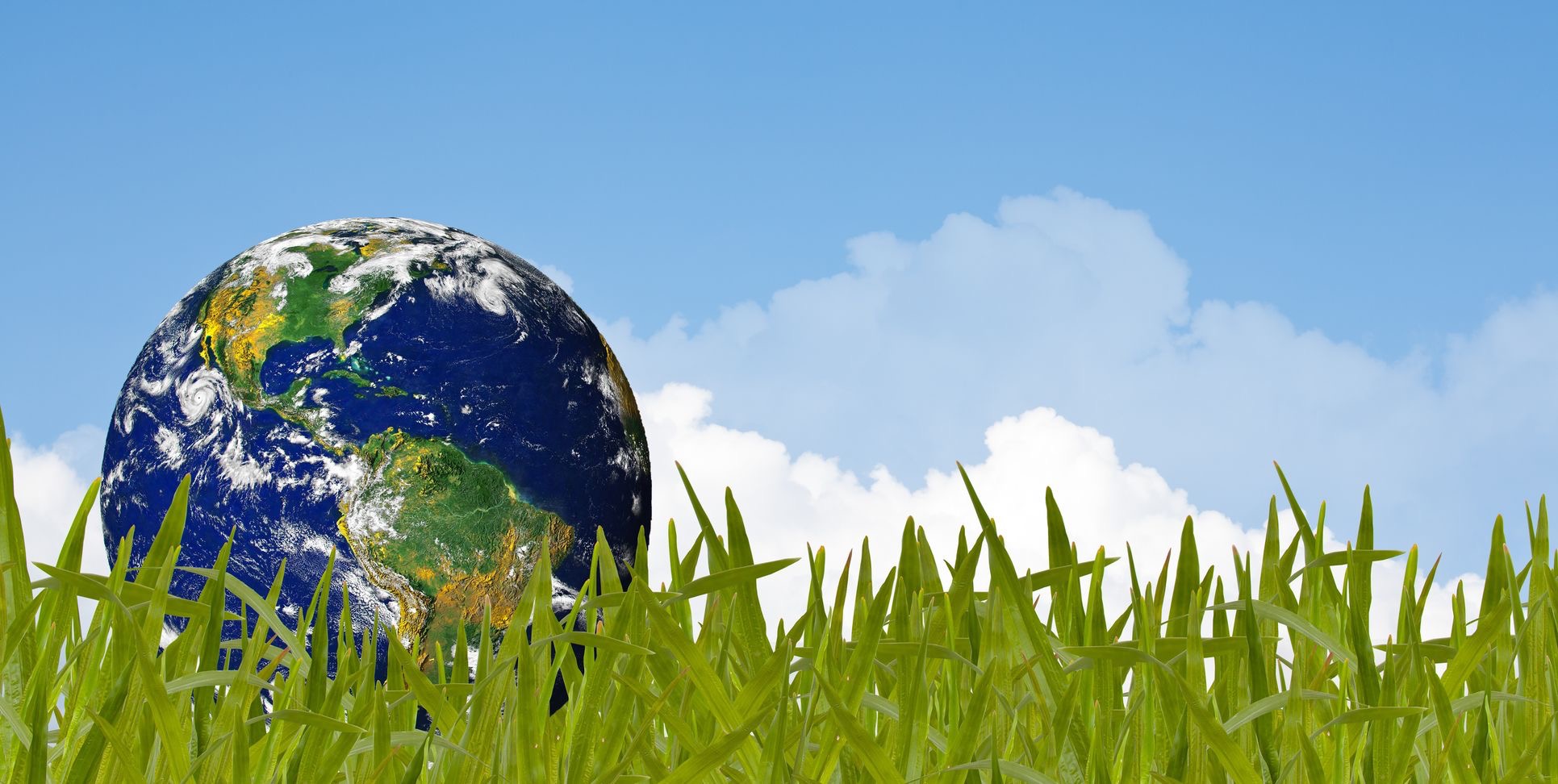 PAUZE…..BIJTANKEN
www.weertenergie.nl
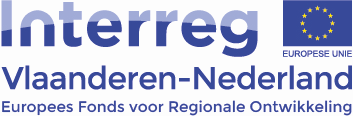 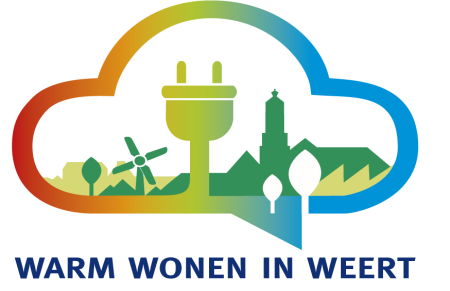 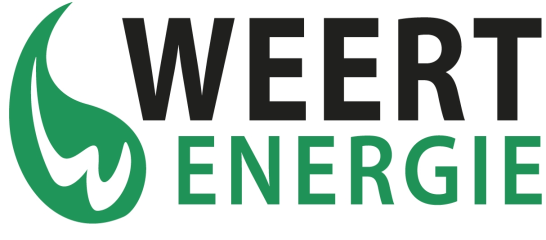 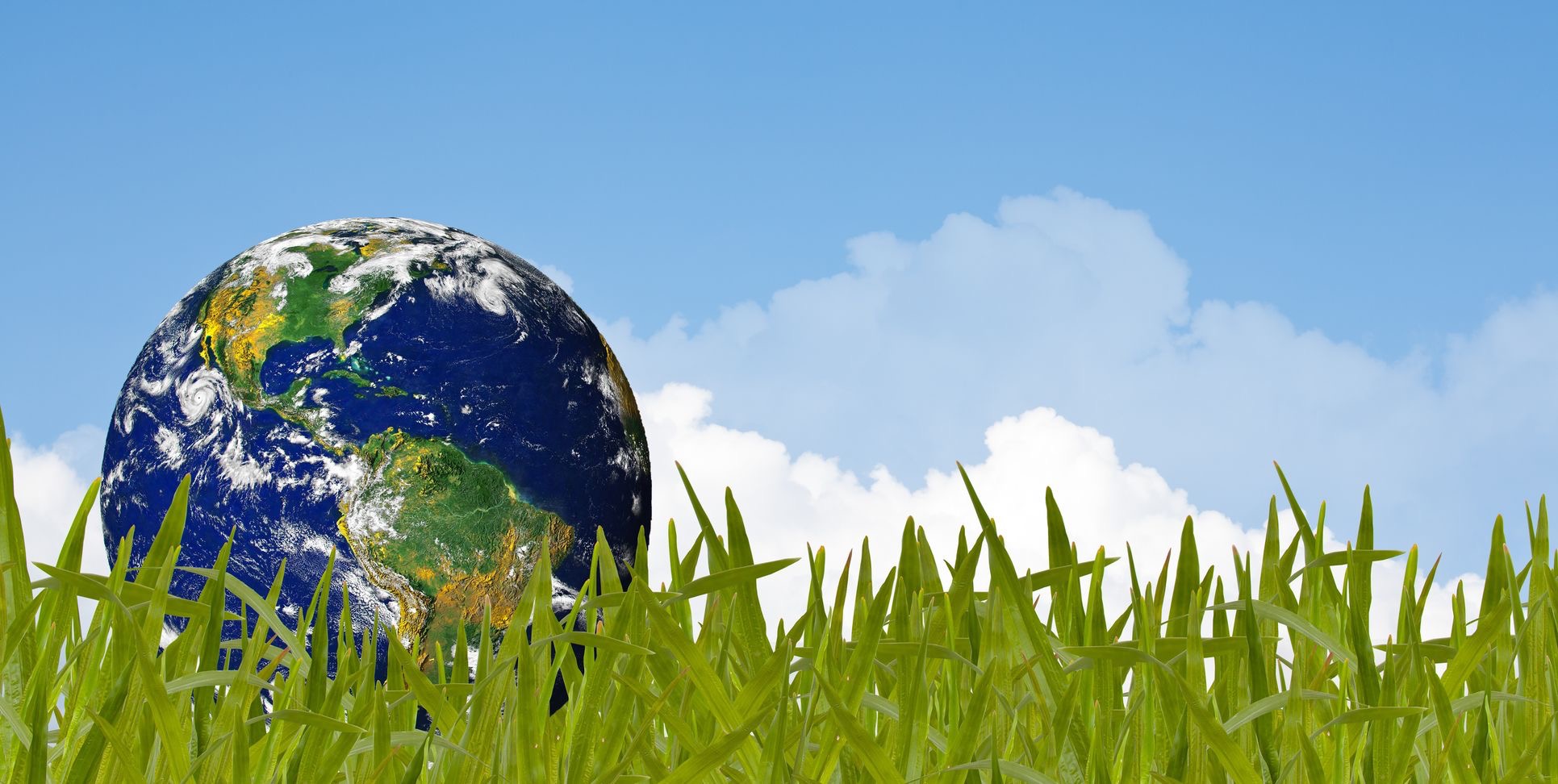 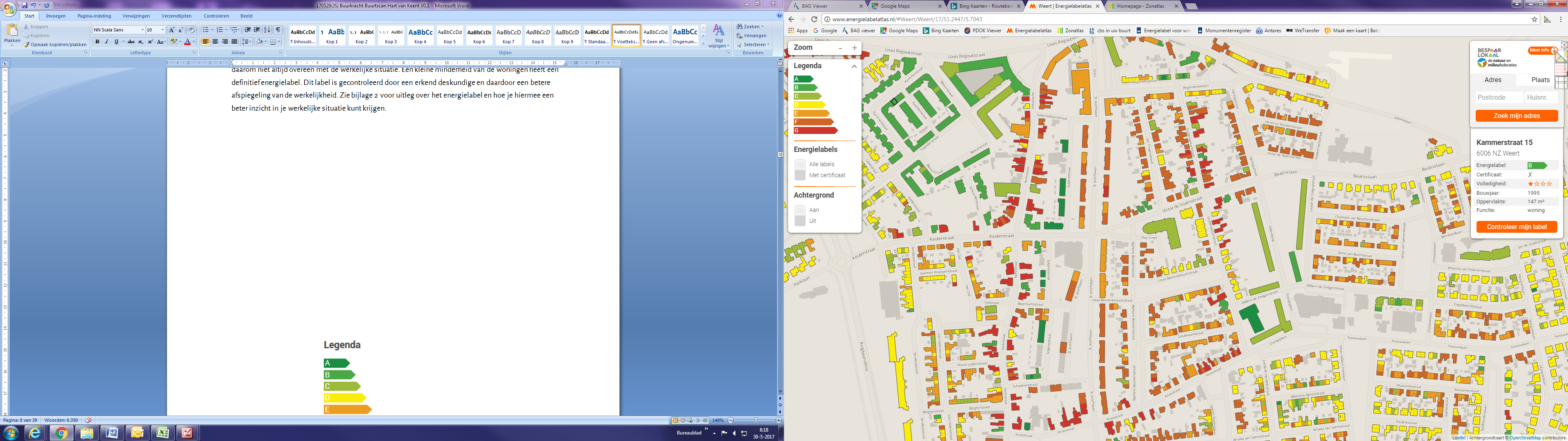 Warmtescans een introductie
www.weertenergie.nl
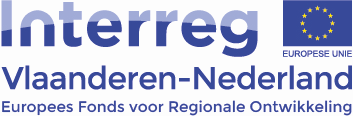 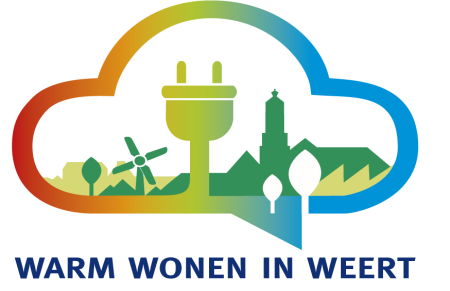 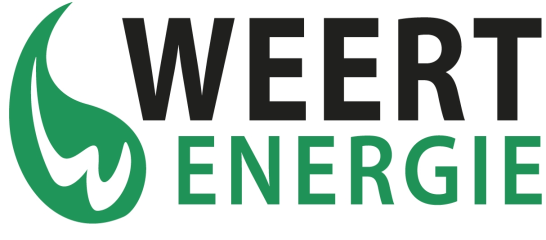 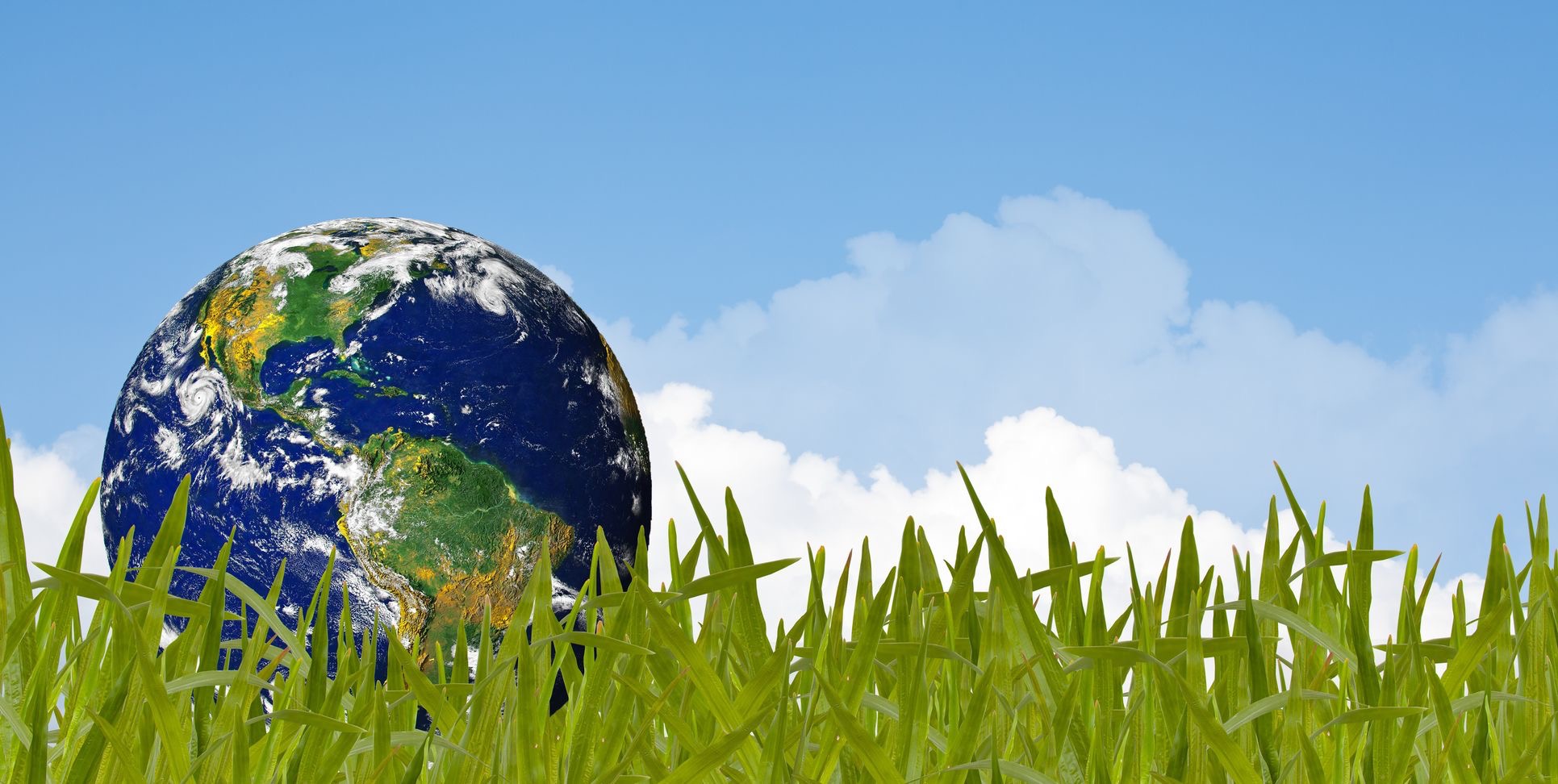 Professionele momentopname!
 Interpretatie samen met bewoner
 Geeft inzicht in onregelmatigheden
 Spoort aan tot verder onderzoek:
 spouwmuren
 kierdichtingen
 voordeuren
 warmteverlies
www.weertenergie.nl
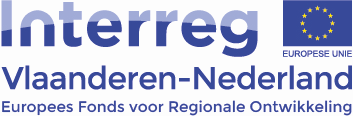 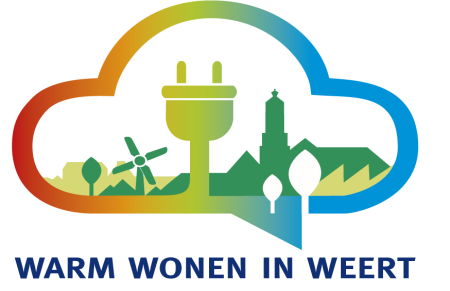 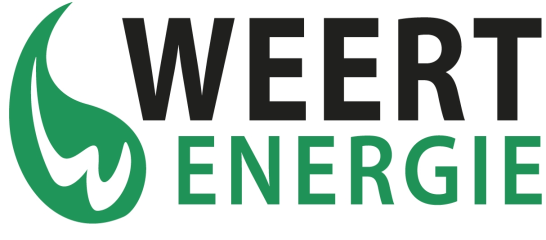 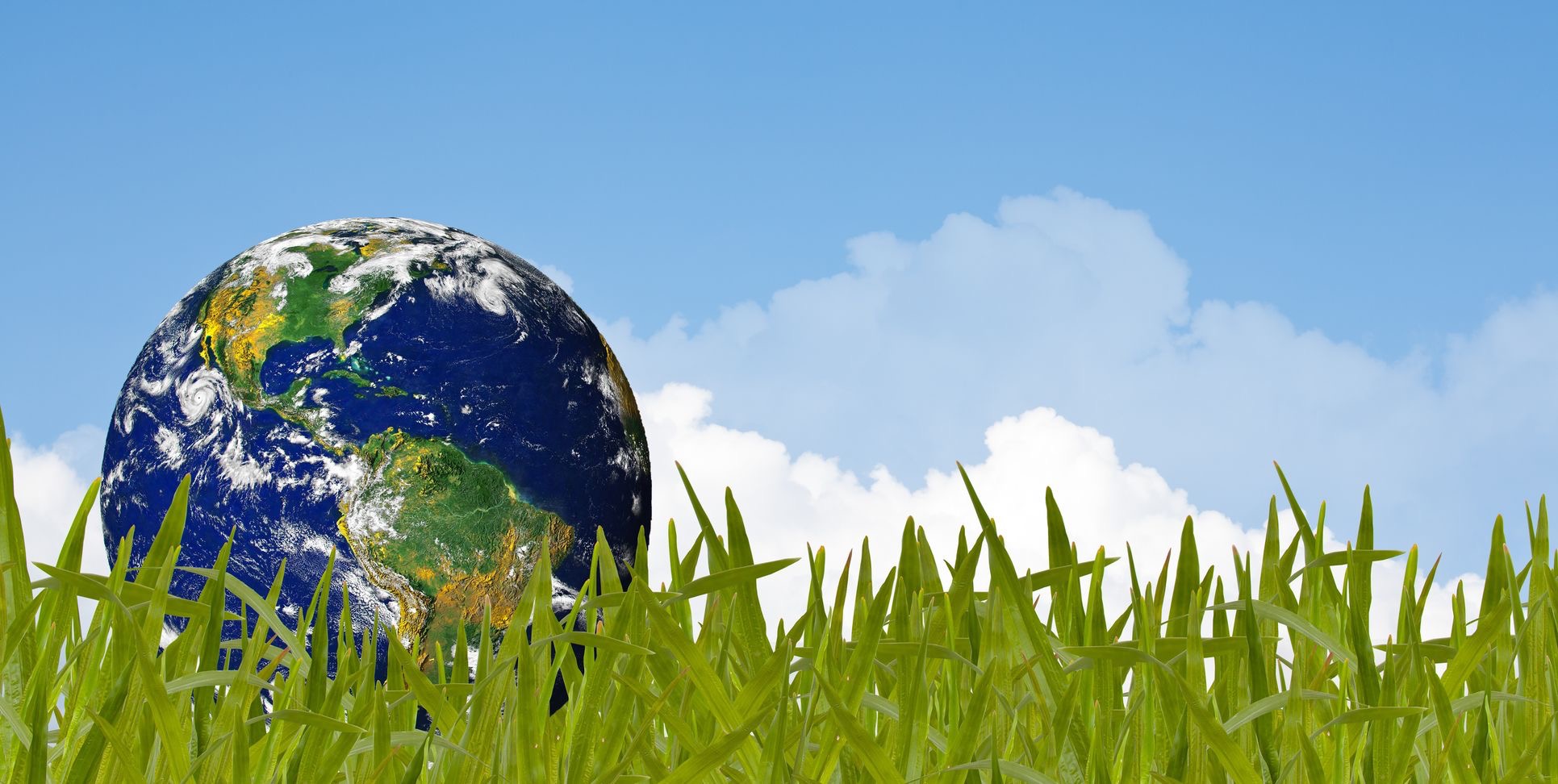 Kleurenspectrum van koud (blauw)  naar warm (rood tot witheet)
Blauw  <-3°  wit > 8°

Variabelen: 
Reflectie, wind, weer, voorwerpen, tijd.
www.weertenergie.nl
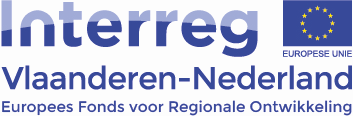 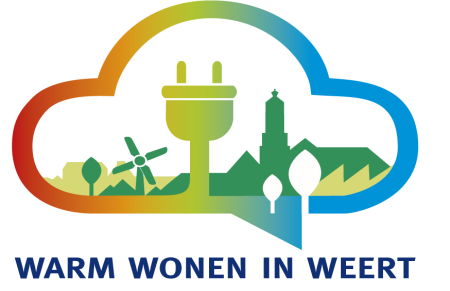 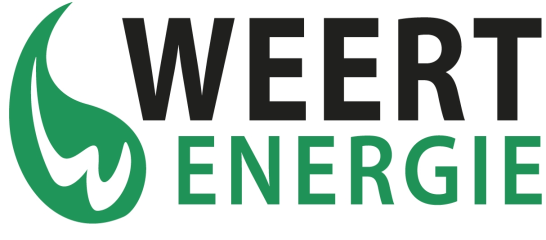 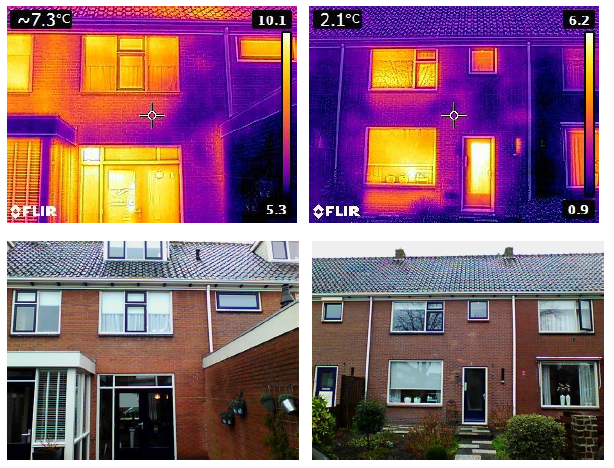 www.weertenergie.nl
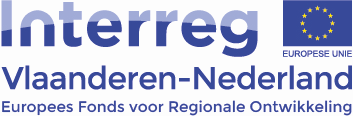 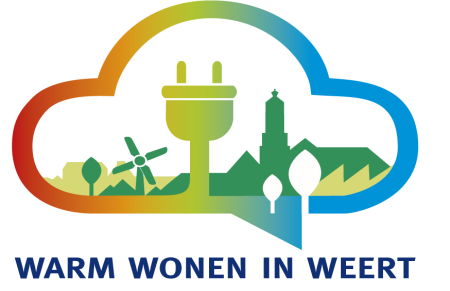 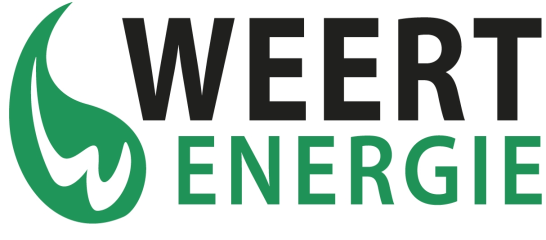 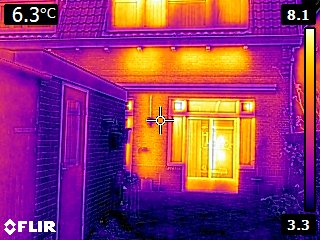 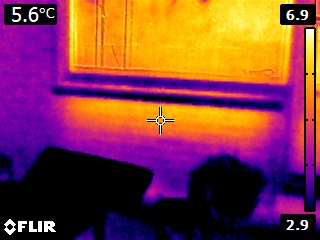 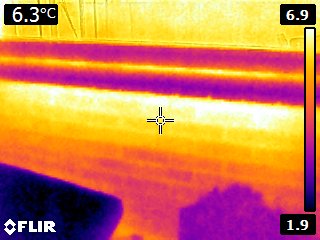 www.weertenergie.nl
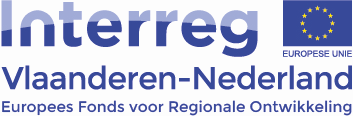 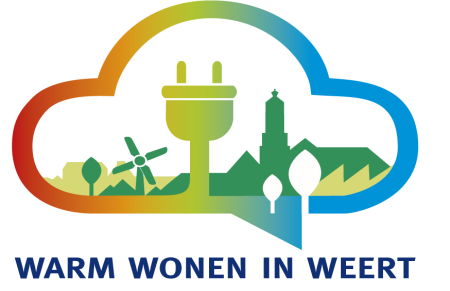 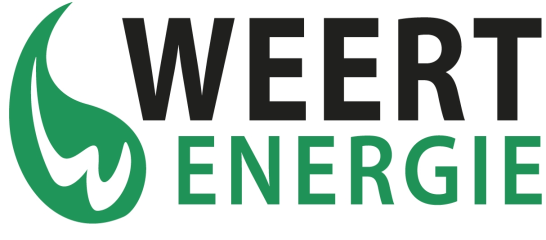 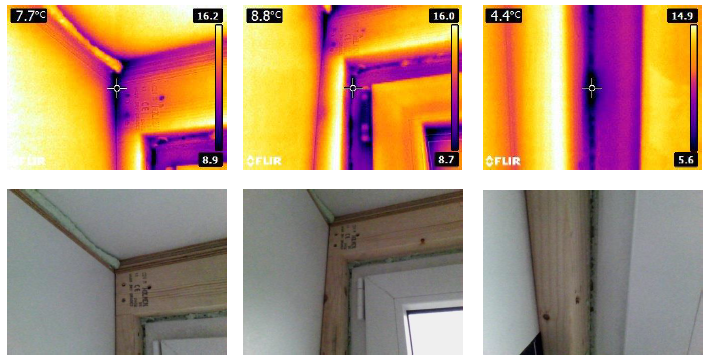 www.weertenergie.nl
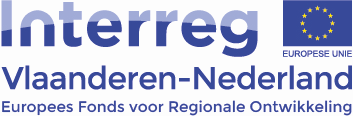 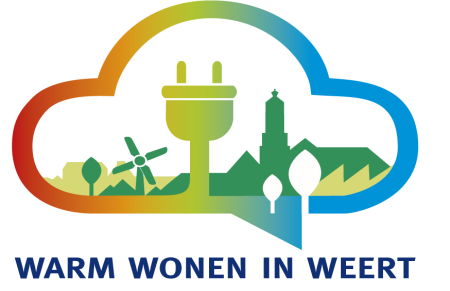 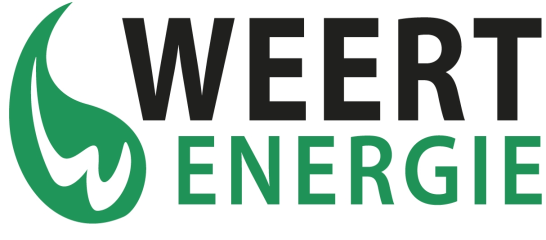 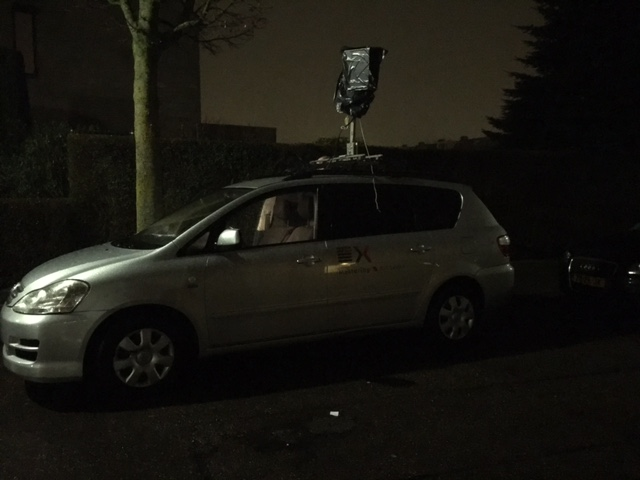 14  maart
www.weertenergie.nl
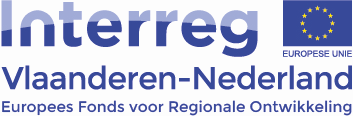 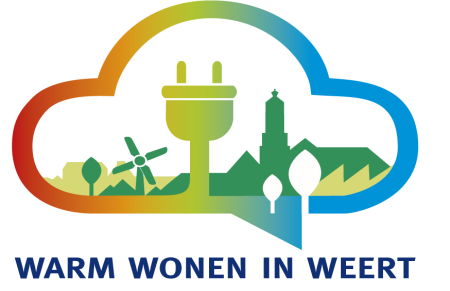 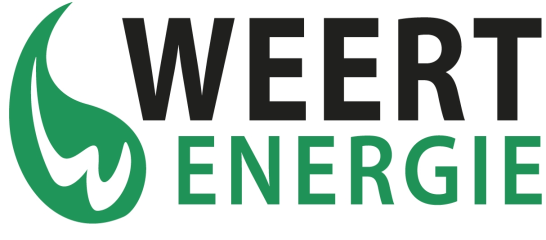 Engelbrechtstraat 42 – 4
Engelbrechtstraat  3 – 31
Christinelaan  39 – 27
Ernst Casimirstraat 26 – 4
Margrietlaan 27 – 47
Margrietlaan 46 – 40 
Alexanderstraat 3 – 17
Anna Paulownastraat 2 – 26
Ch. Van Bourbonstr. 2 – 36
Louise de Colognystr. 3 – 9 
Van Burenstr. 2 – 36
Alph. Boostenstraat 7 – 3
V.De Stuerstraat 19 – 29 
Oudenakkerstr. 26 – 2
Maaseikerweg 36 – 68
Irenelaan 65 – 91
Saksen Weimarstr. 22 – 2 
Margrietlaan 73
Waldeck Pyrmontstraat 1 – 21
Stadhouderslaan 48 – 2
Mariannestraat 38 – 2 
Mariannestraat 3 – 43
Paulinestraat 2 – 26
Sophiestraat 15 – 1
JW Frisolaan 1 – 7 
JW Frisolaan 21 – 39
JW Frisolaan 24 – 52
www.weertenergie.nl
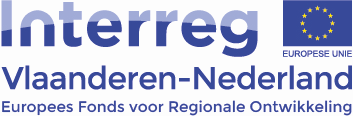 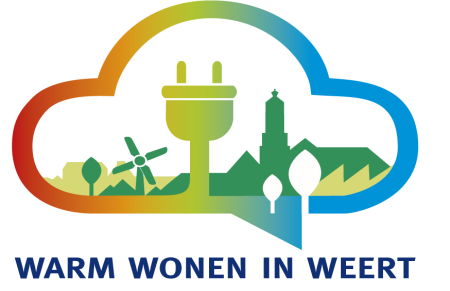 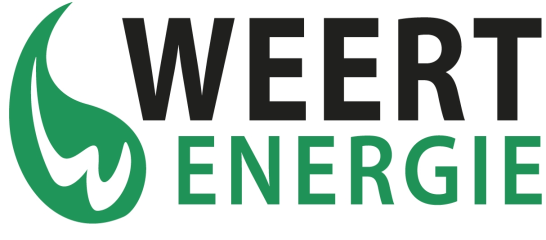 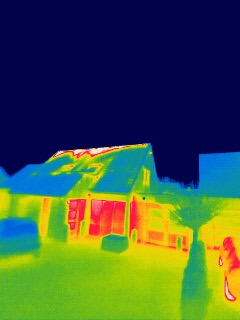 www.weertenergie.nl
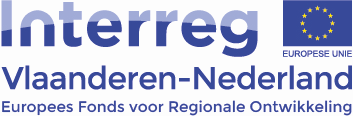 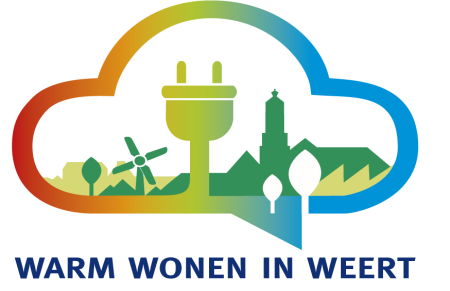 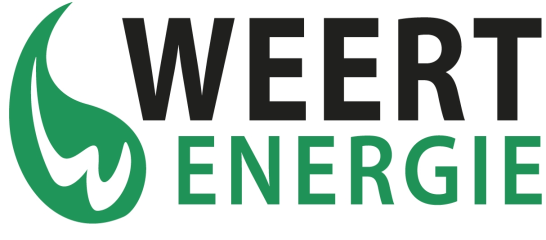 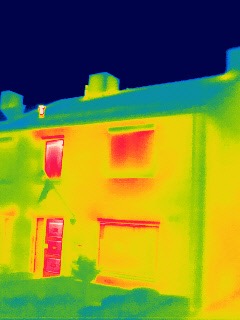 2,0°C    12,0°C
2,0°C    12,0°C
2,0°C    12,0°C
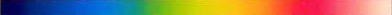 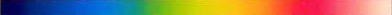 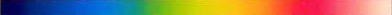 www.weertenergie.nl
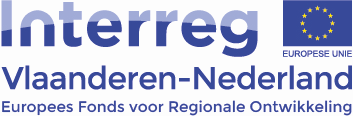 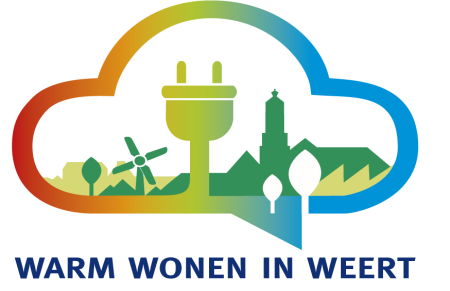 2,0°C
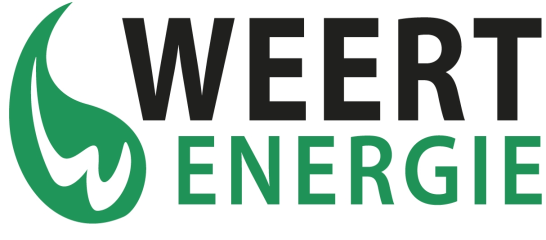 12,0°C
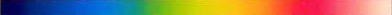 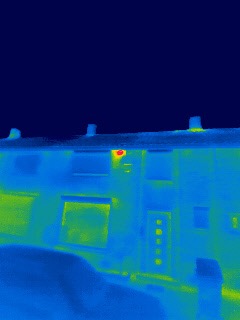 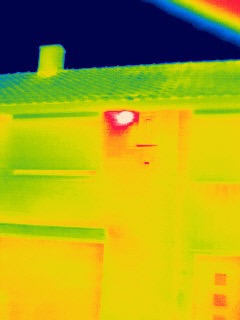 2°
12°
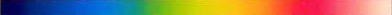 www.weertenergie.nl
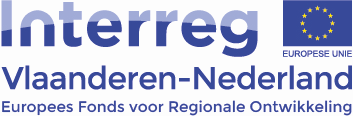 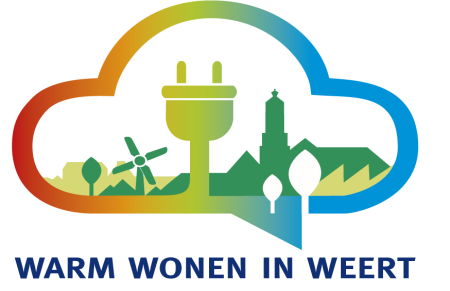 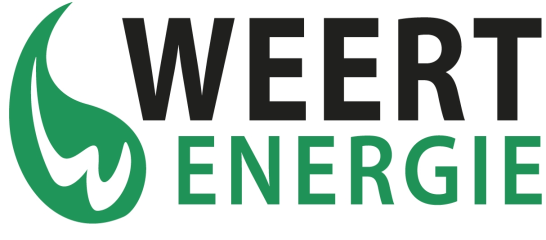 Warmtescan opvragen…..gratis
Extra warmtescans laten maken van buitenkant huis €  45,-- ;
Warmtescans/sonorscans binnen huis € 40 ( indien nodig) per uur;
Persoonlijk Energieplan uitvoering energiecoach (gesprek, metingen, vervolggesprek)
	 € 150, --, waarvan  50 euro door gemeente betaald wordt (onder voorbehoud) ;
5. 	Bespreken vervolgstappen en eventueel ook offertes aanvragen en beoordelen.

Punten 2 tot en met 5 alleen in combinatie met lidmaatschap WeertEnergie voor 20 euro per jaar!!

Warmtescans aan buitenkant moeten wachten tot de winter.
Interesse?
www.weertenergie.nl
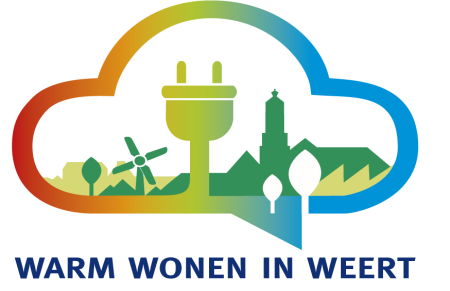 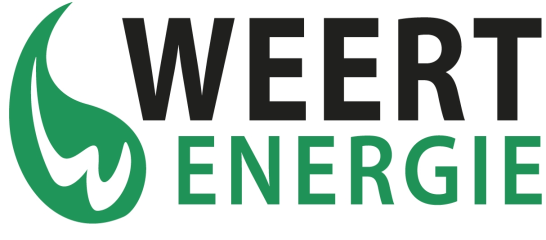 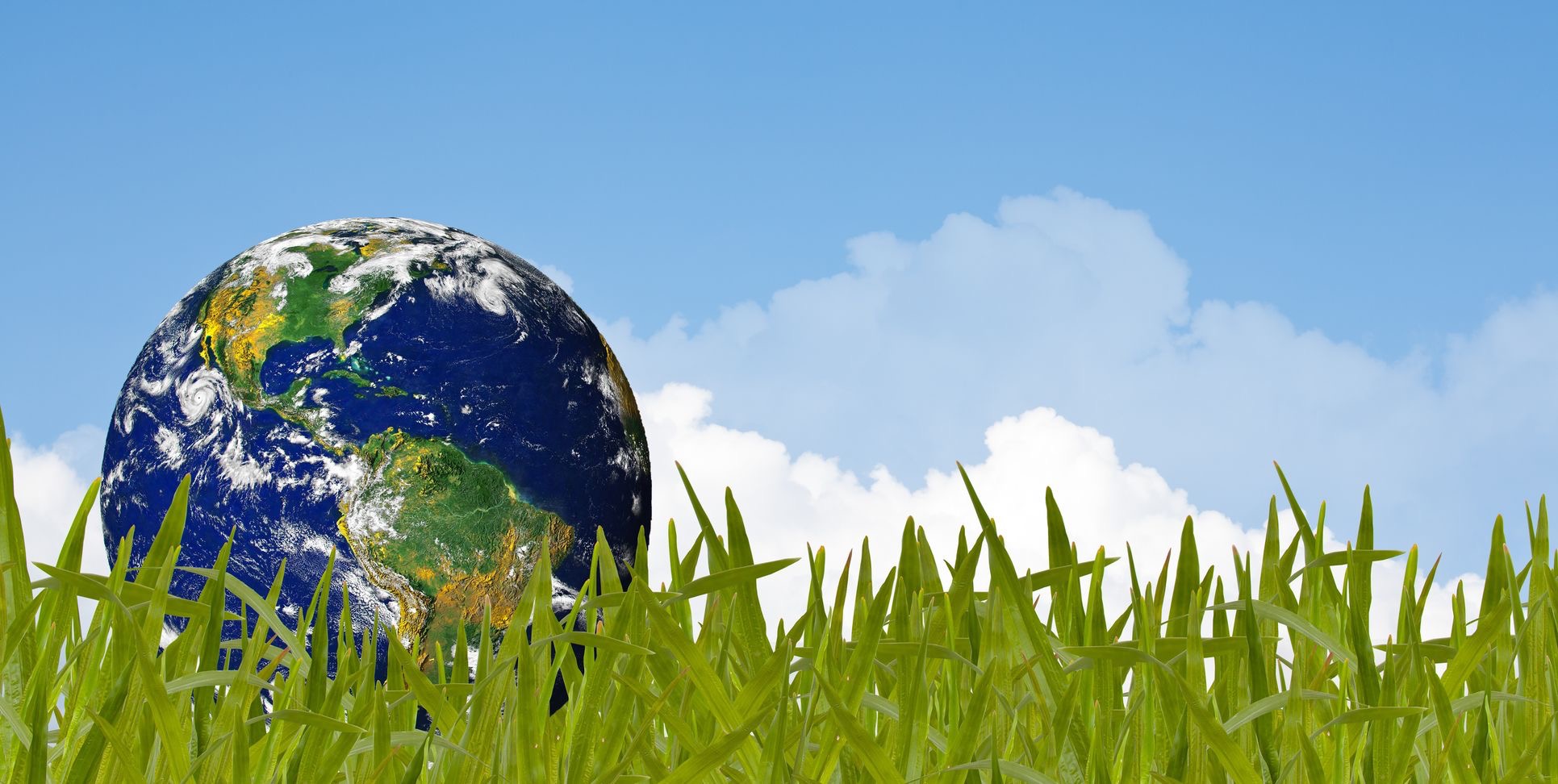 Interesse in: 
  ondersteuning bij energiebesparing
  meedoen met zonnepanelen
  zonnepanelen op eigen dak
  investeren in duurzame energie
  overstappen op onze lokale energie ………. info@weertenergie.nl
Dank voor uw aandacht  !
www.weertenergie.nl
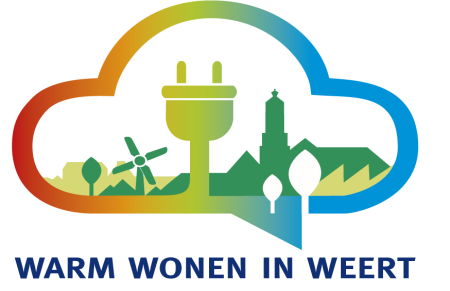 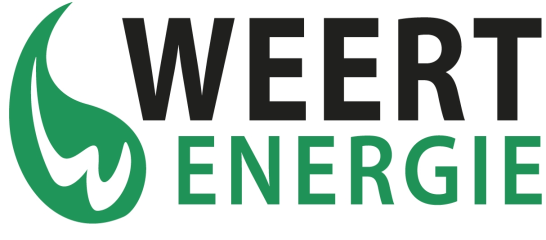 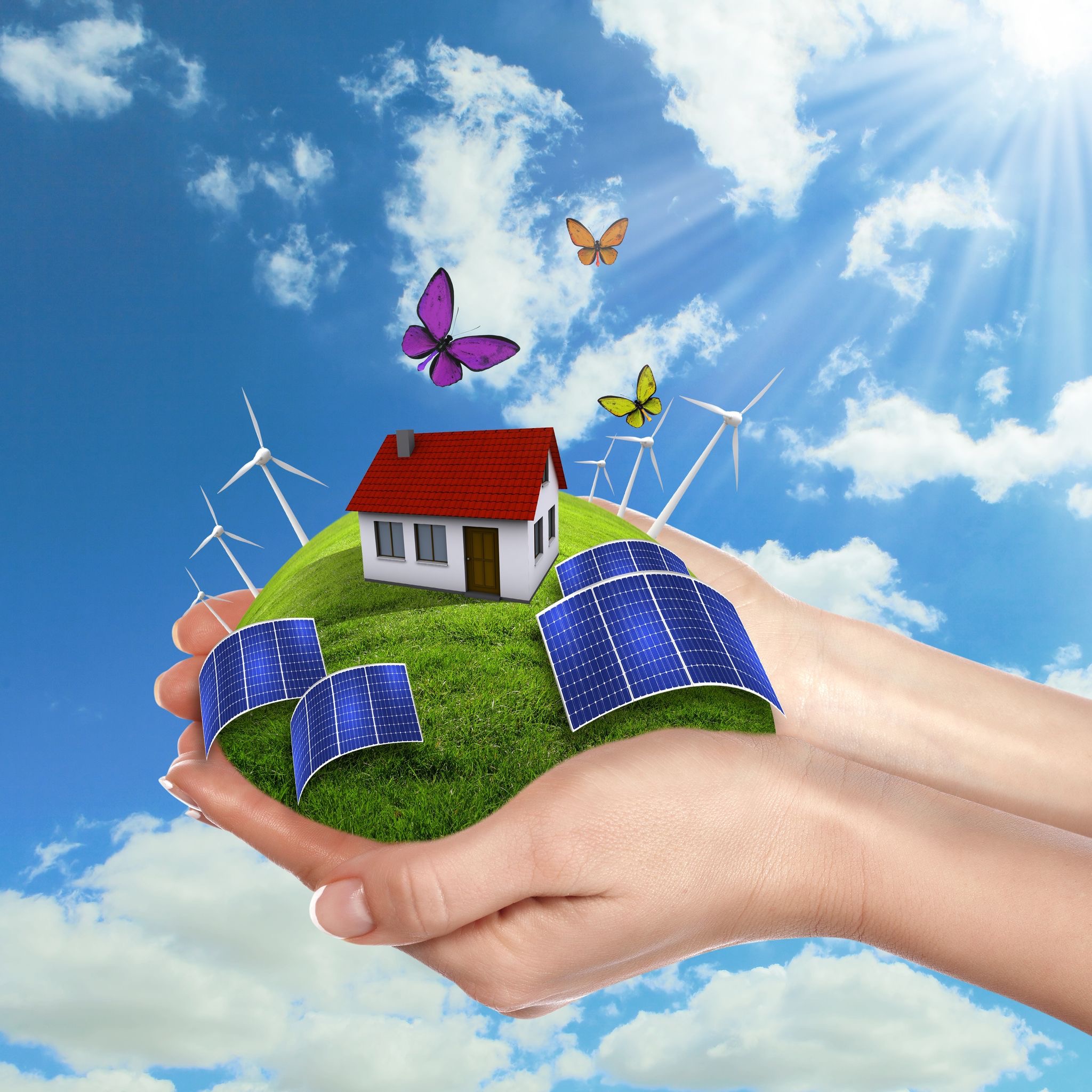